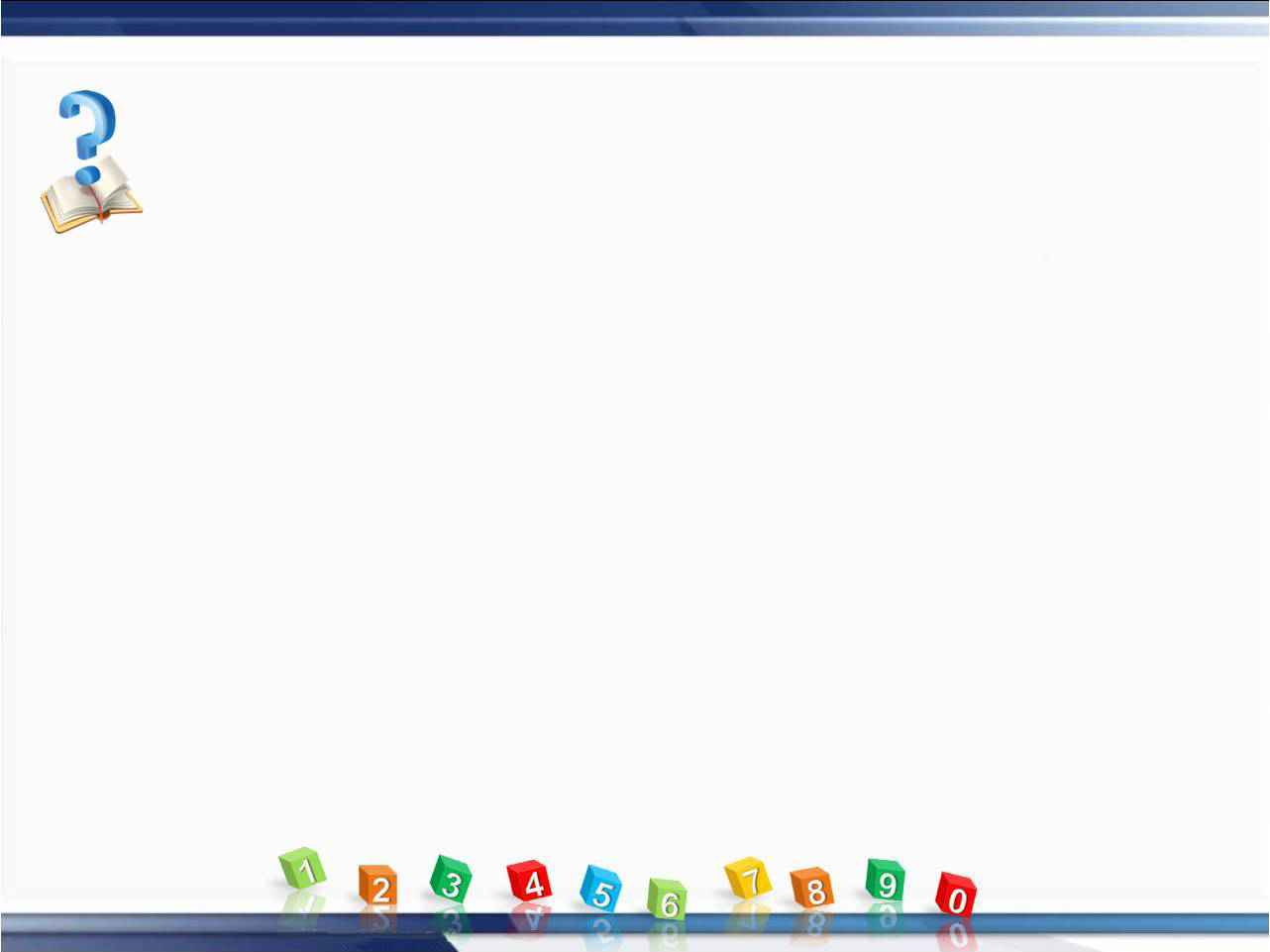 Муниципальное бюджетное  общеобразовательное
 учреждение « Средняя школа № 16 им. С. Иванова  города Евпатории Республики Крым»
Естественнонаучная грамотность как компонент функциональной грамотности
Подготовила : учитель начальных классов
Фёдорова Ольга Анатольевна
г. Евпатория- 2022
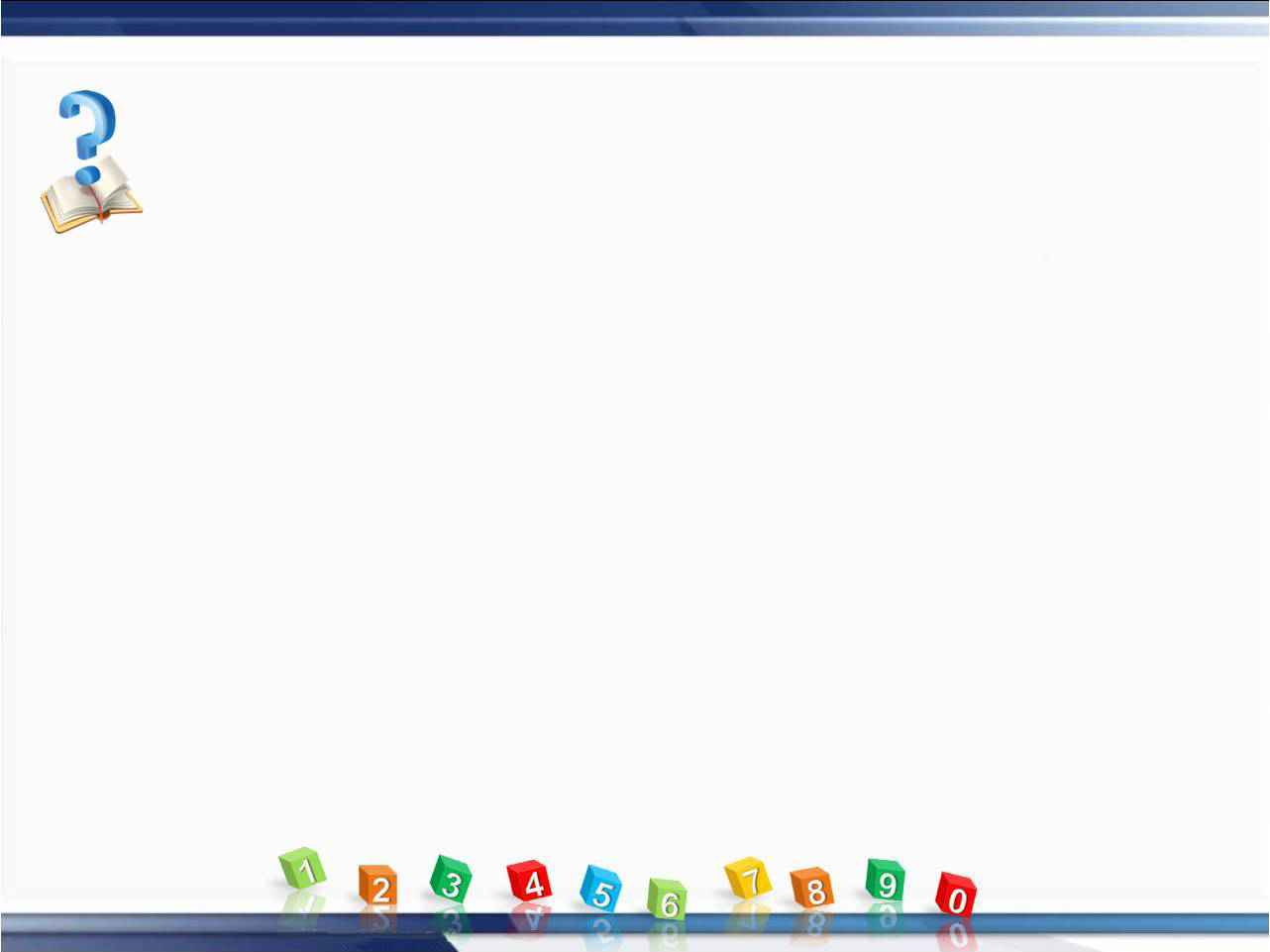 Наш класс
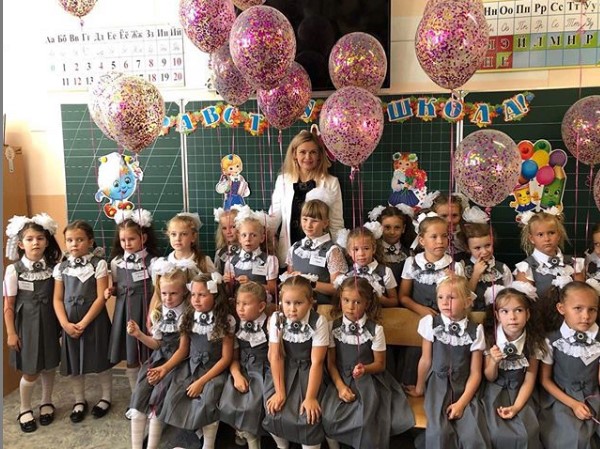 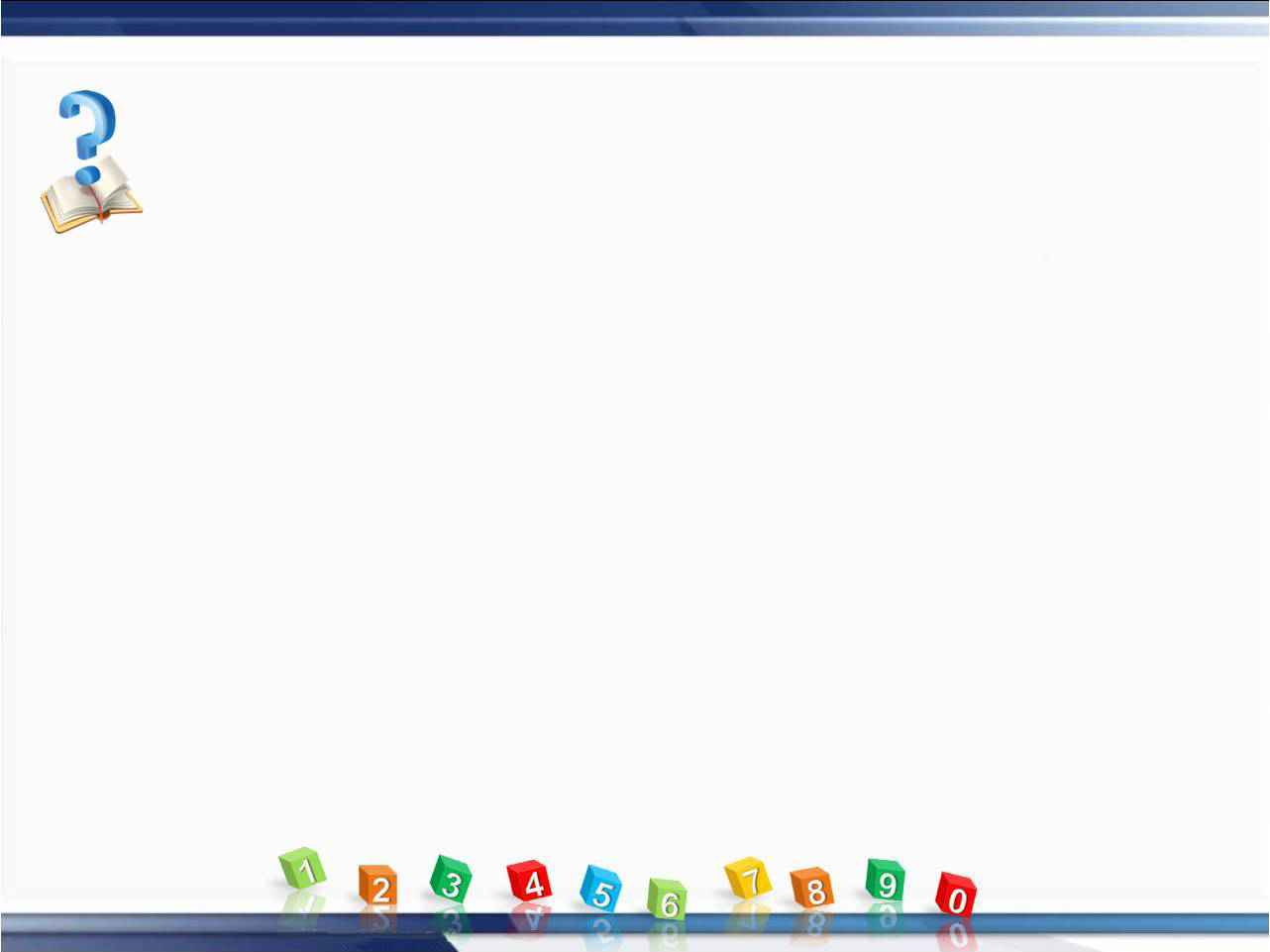 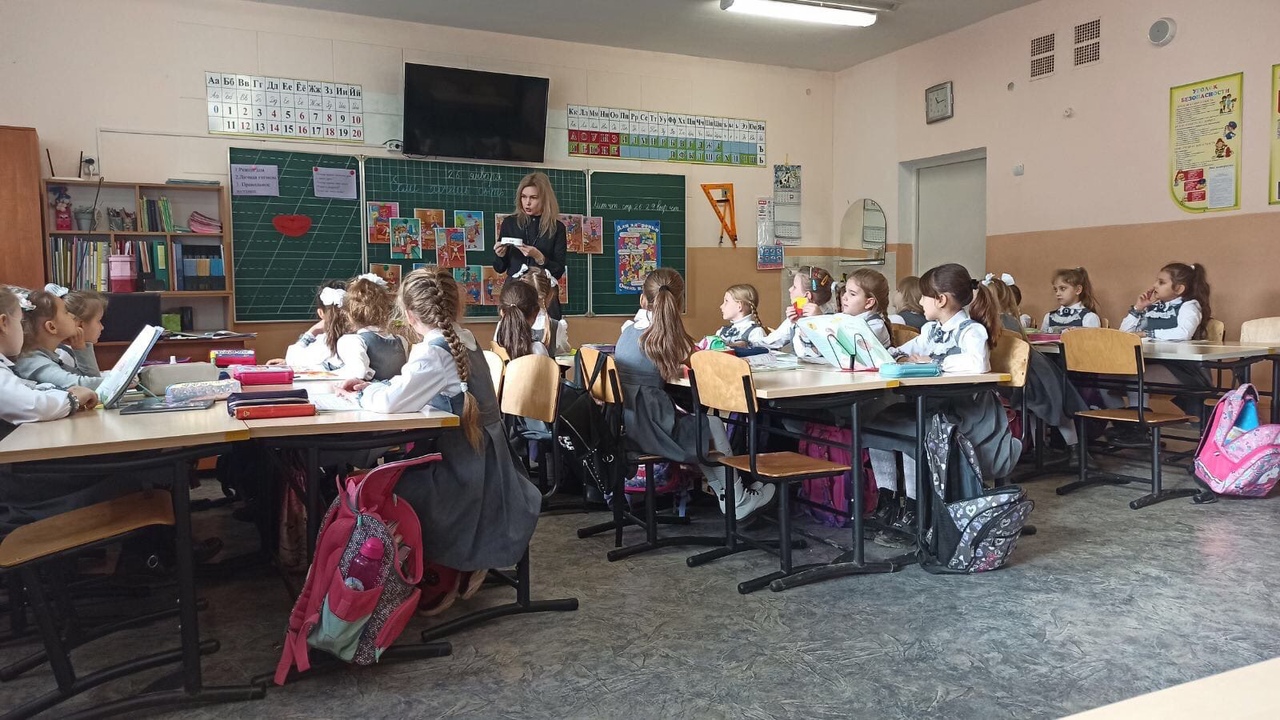 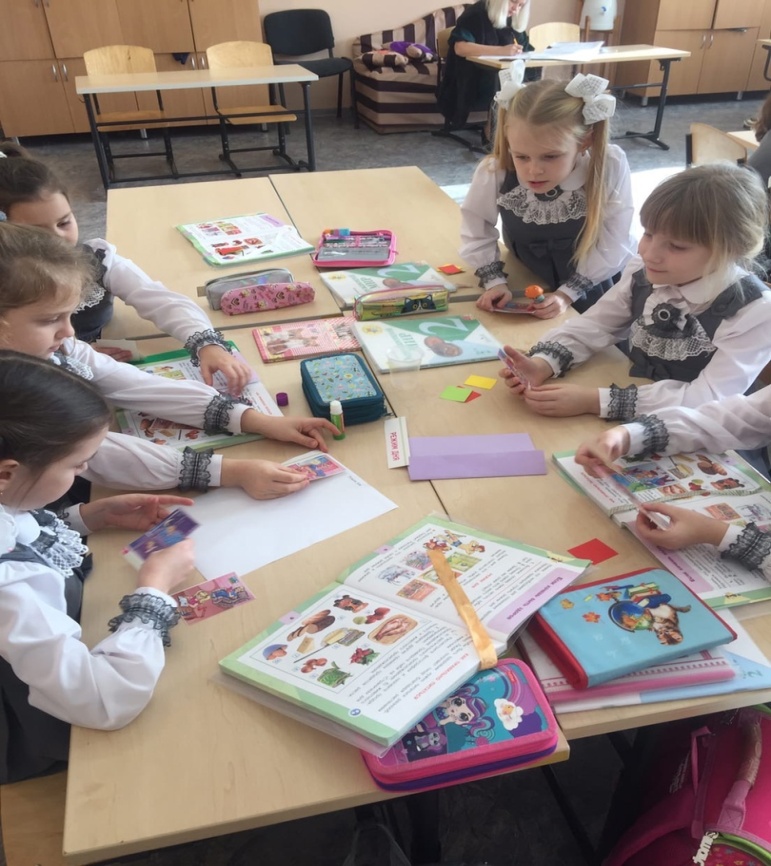 Наш класс
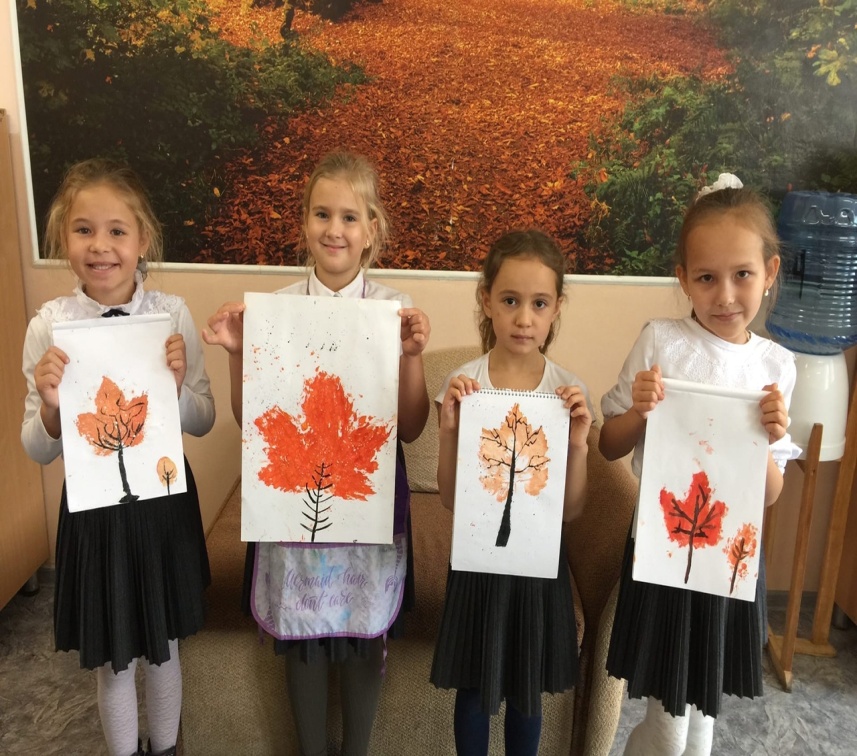 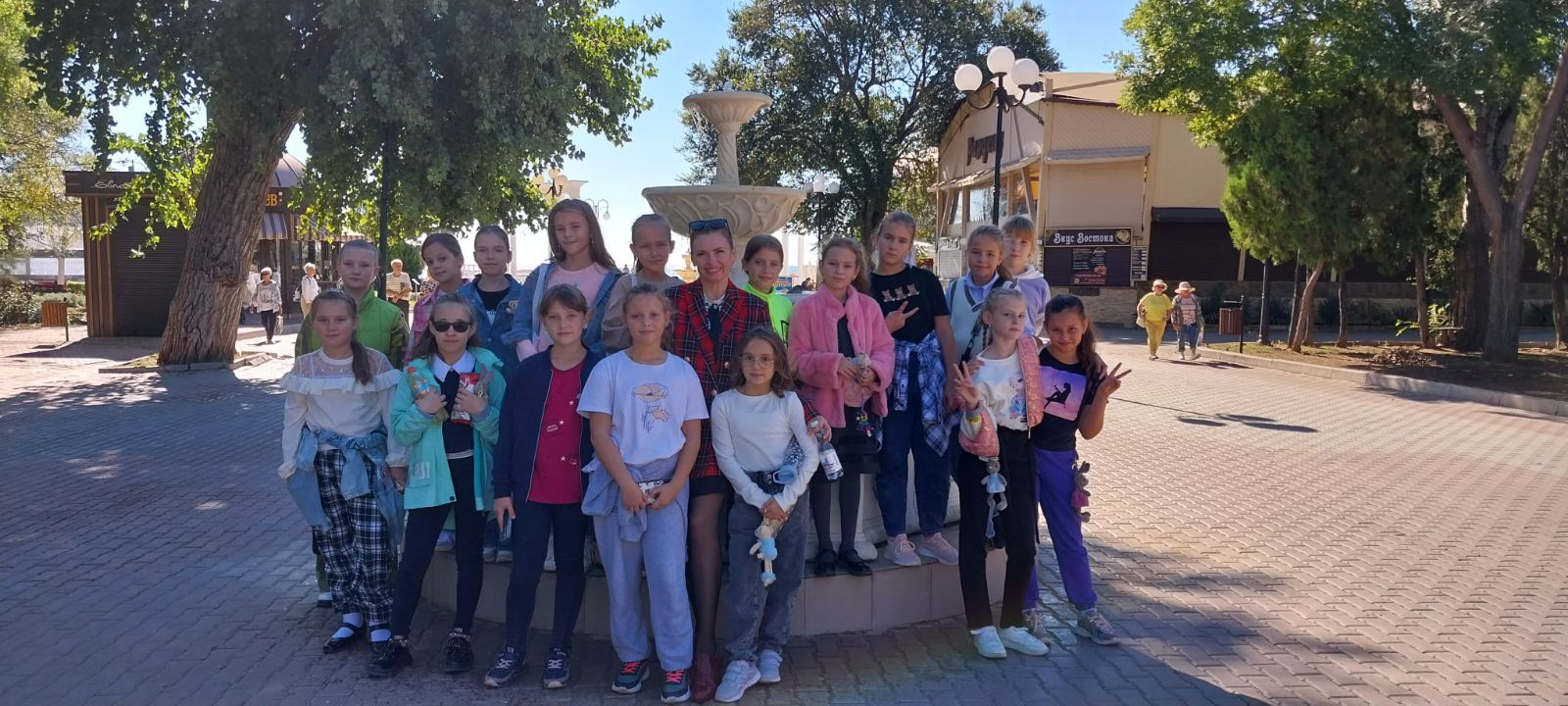 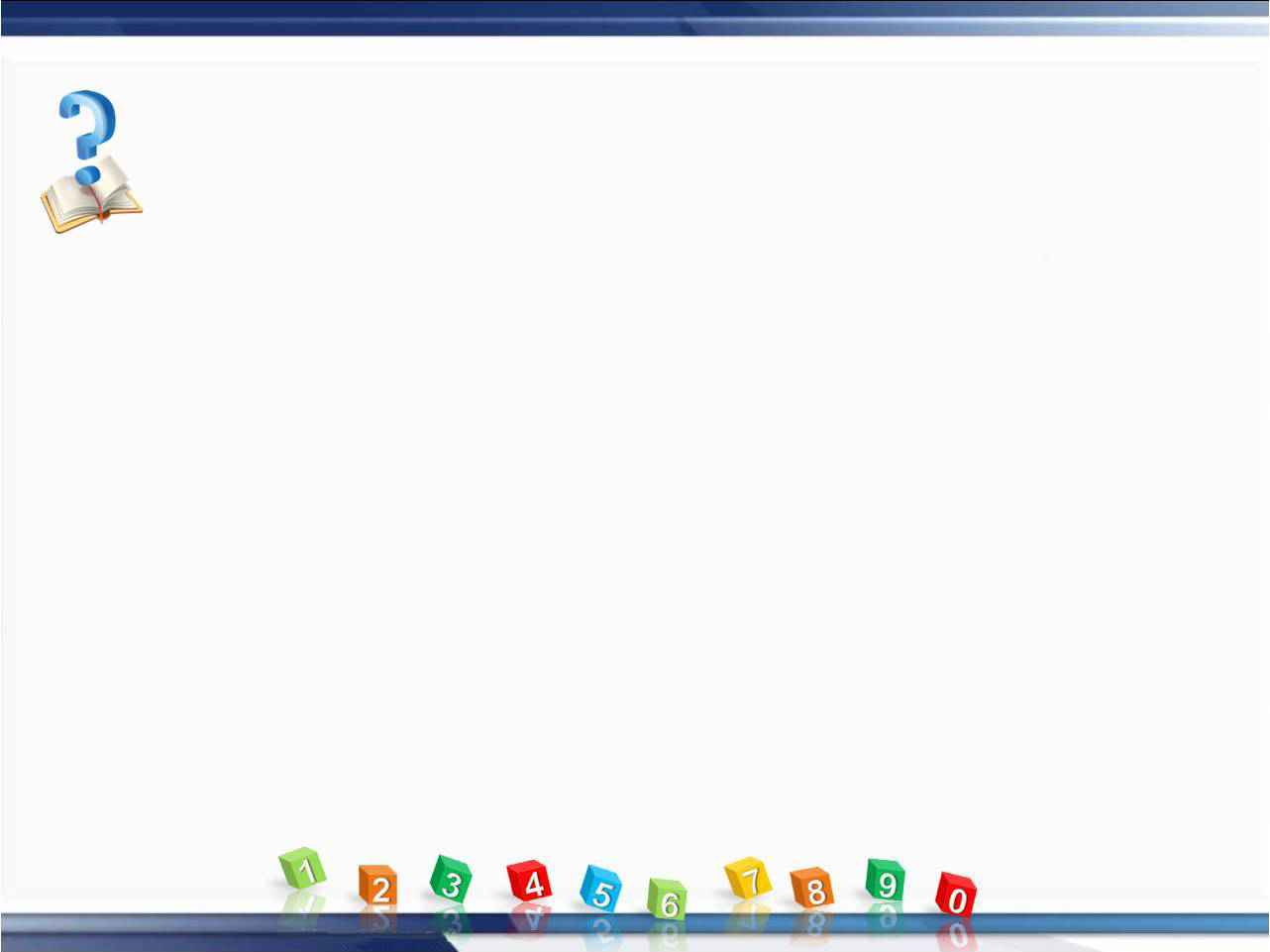 Задание
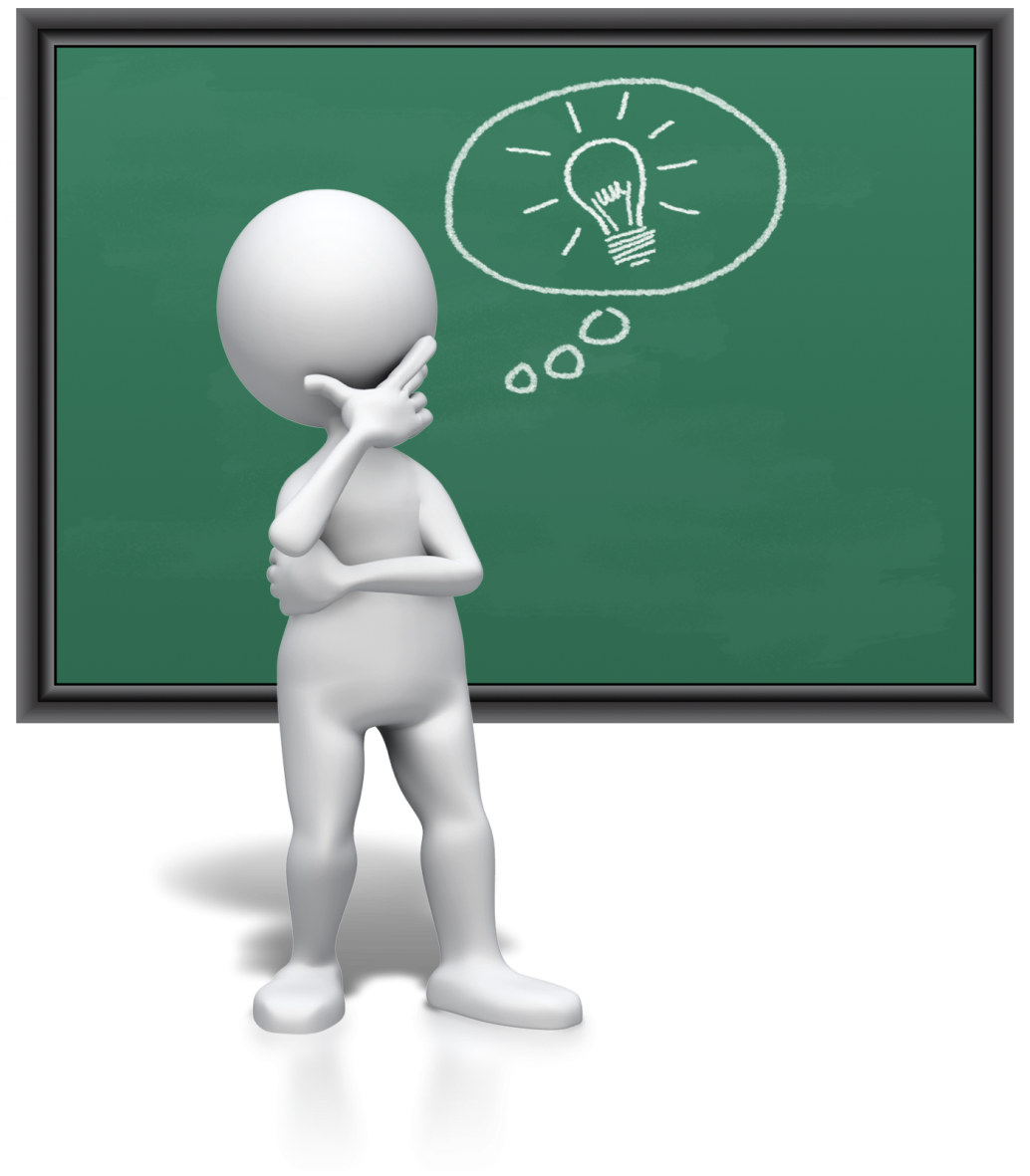 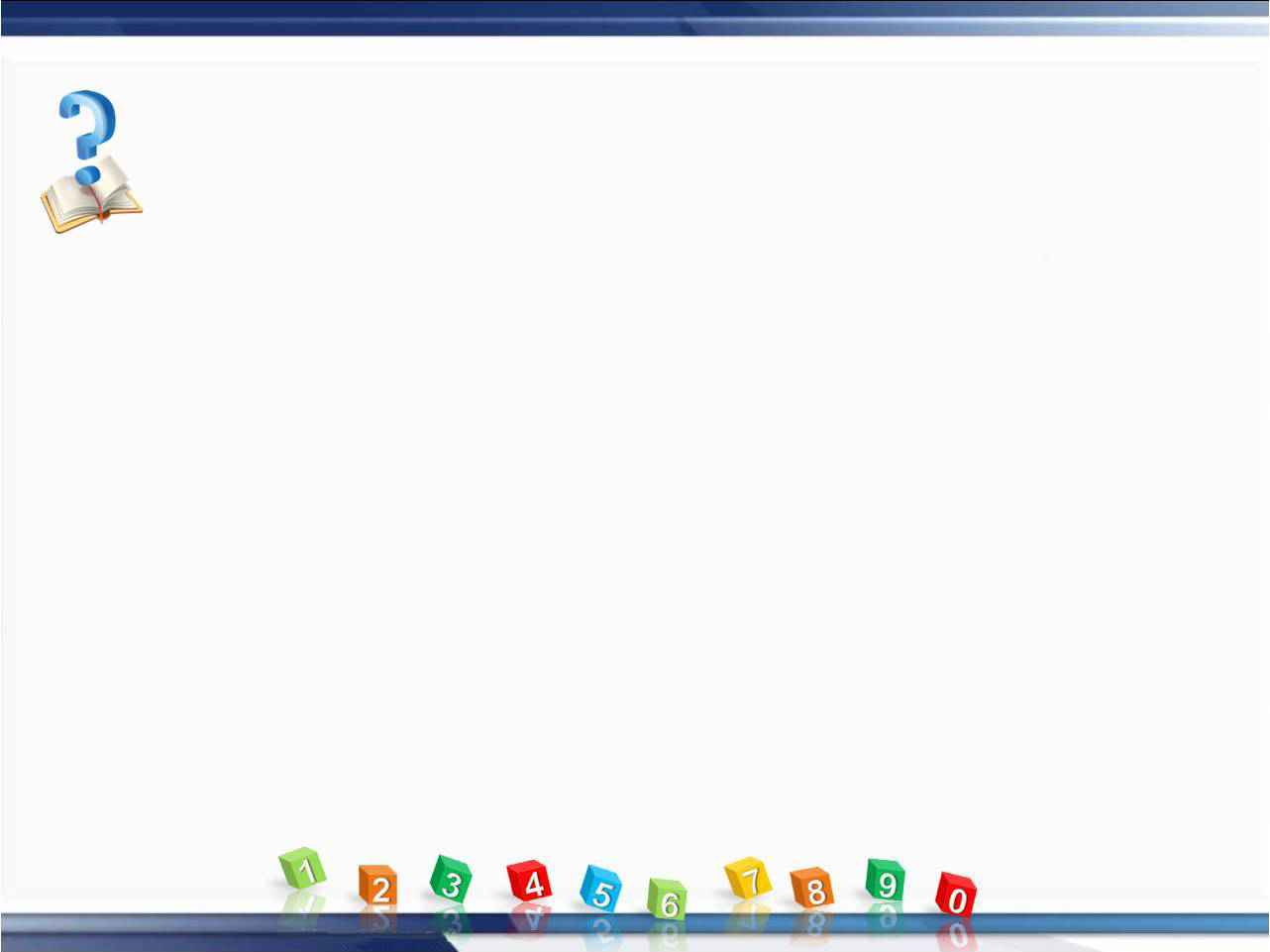 Задание
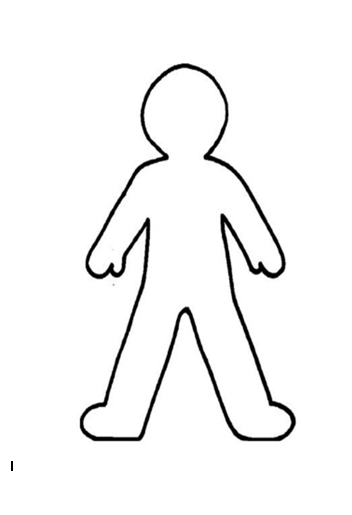 1. Головной мозг
2.Лёгкие
3.Сердце
4.Печень
5.Желудок
6.Кишечник
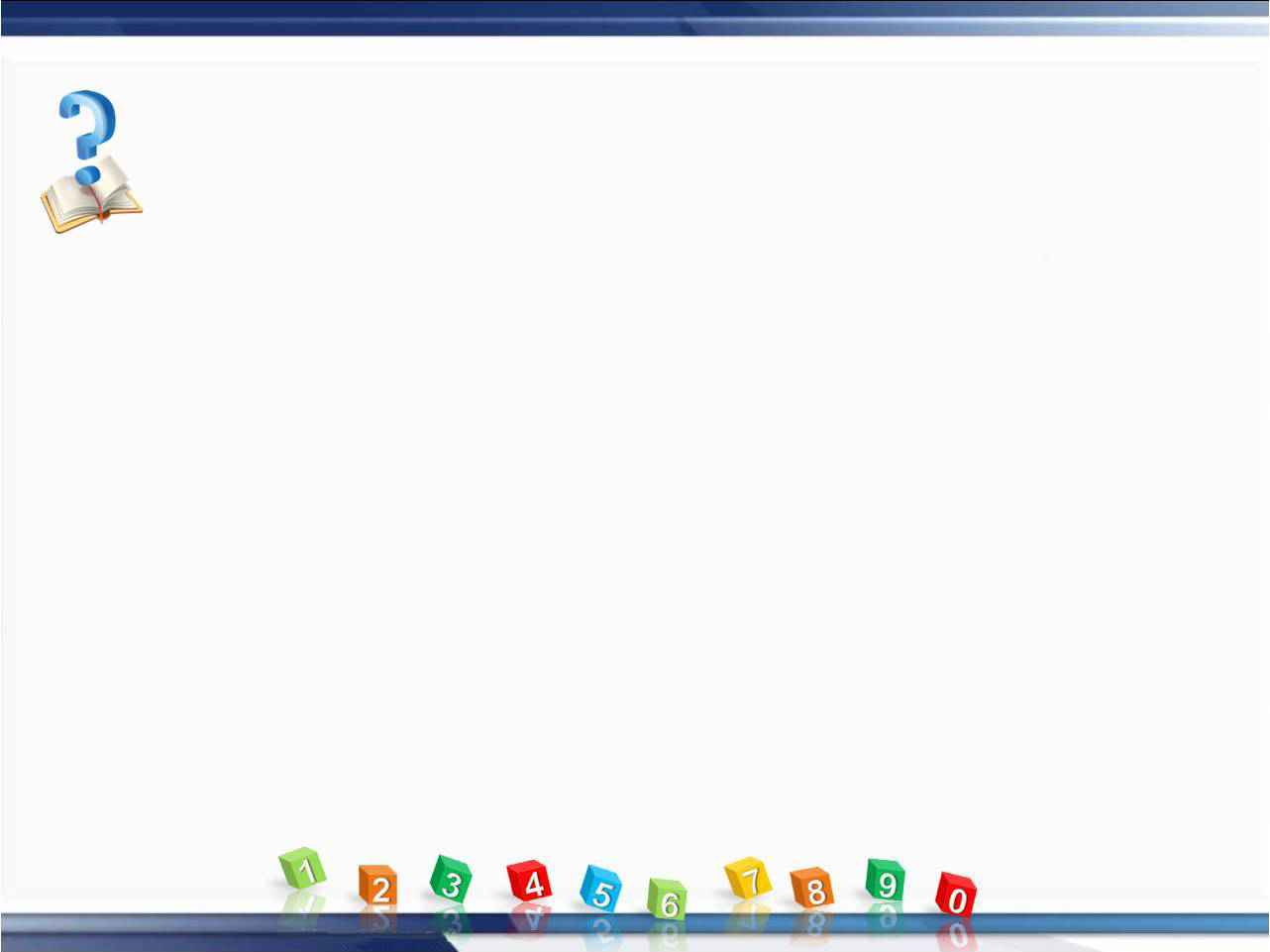 Работы детей
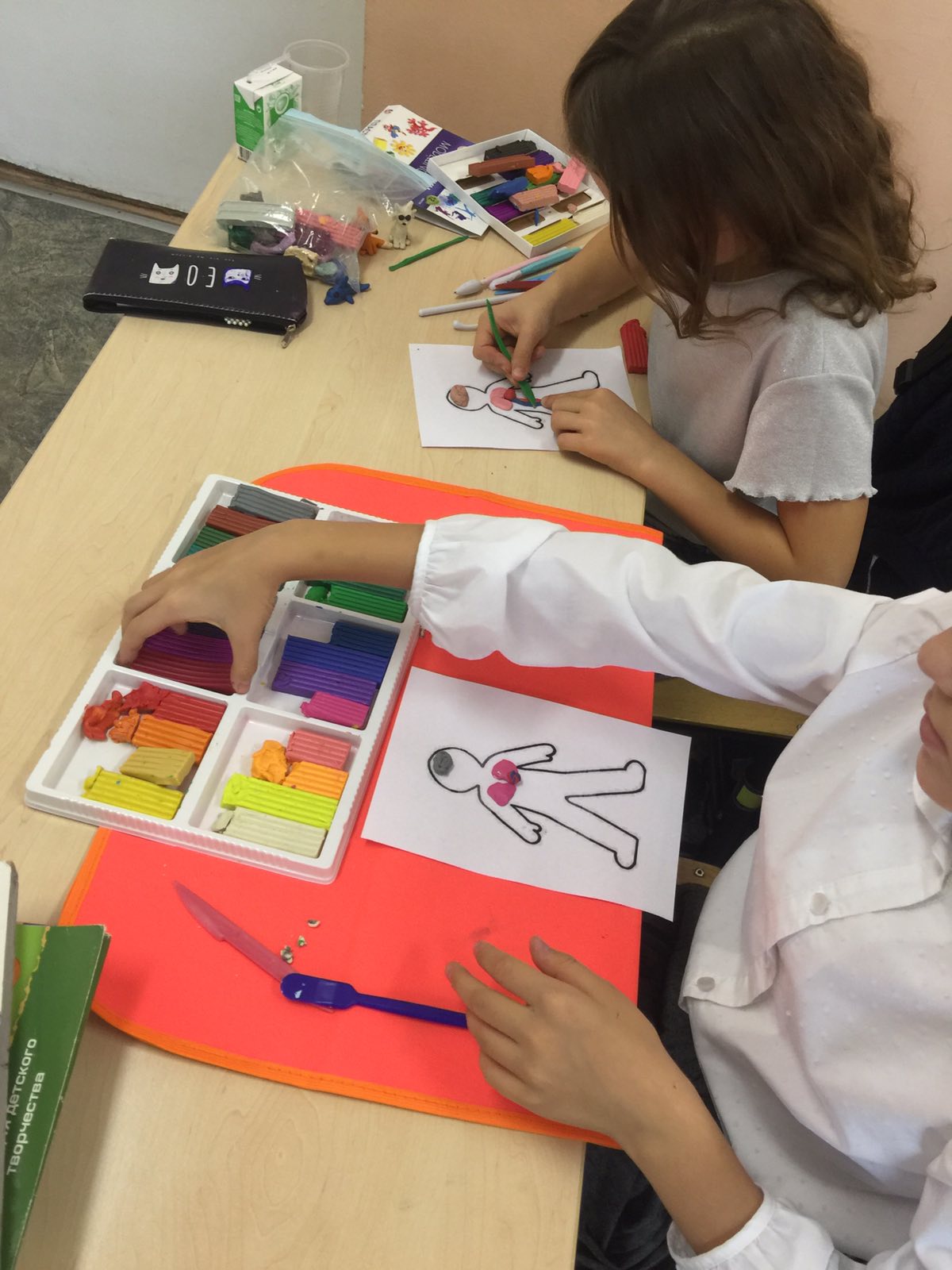 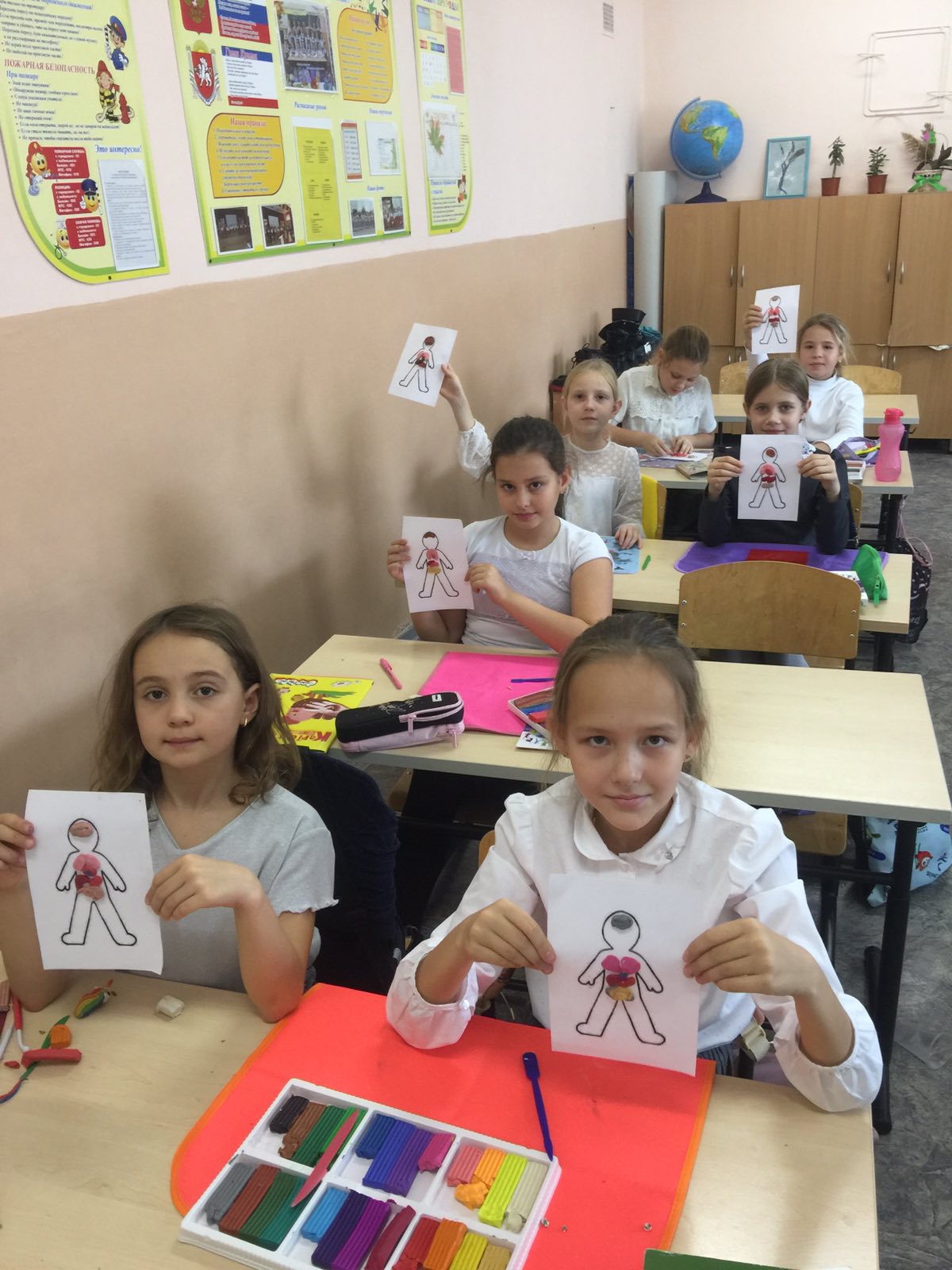 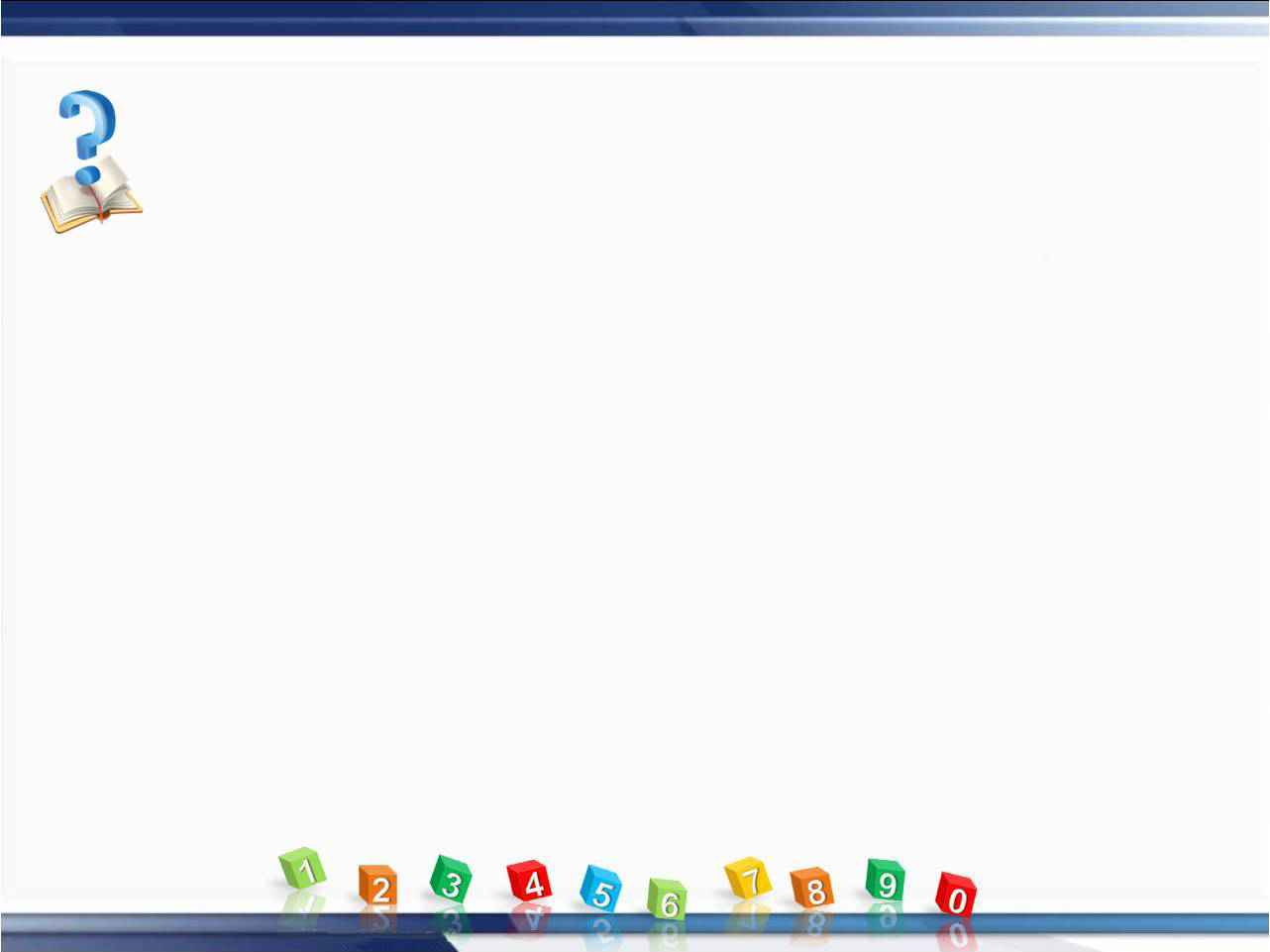 Работы детей
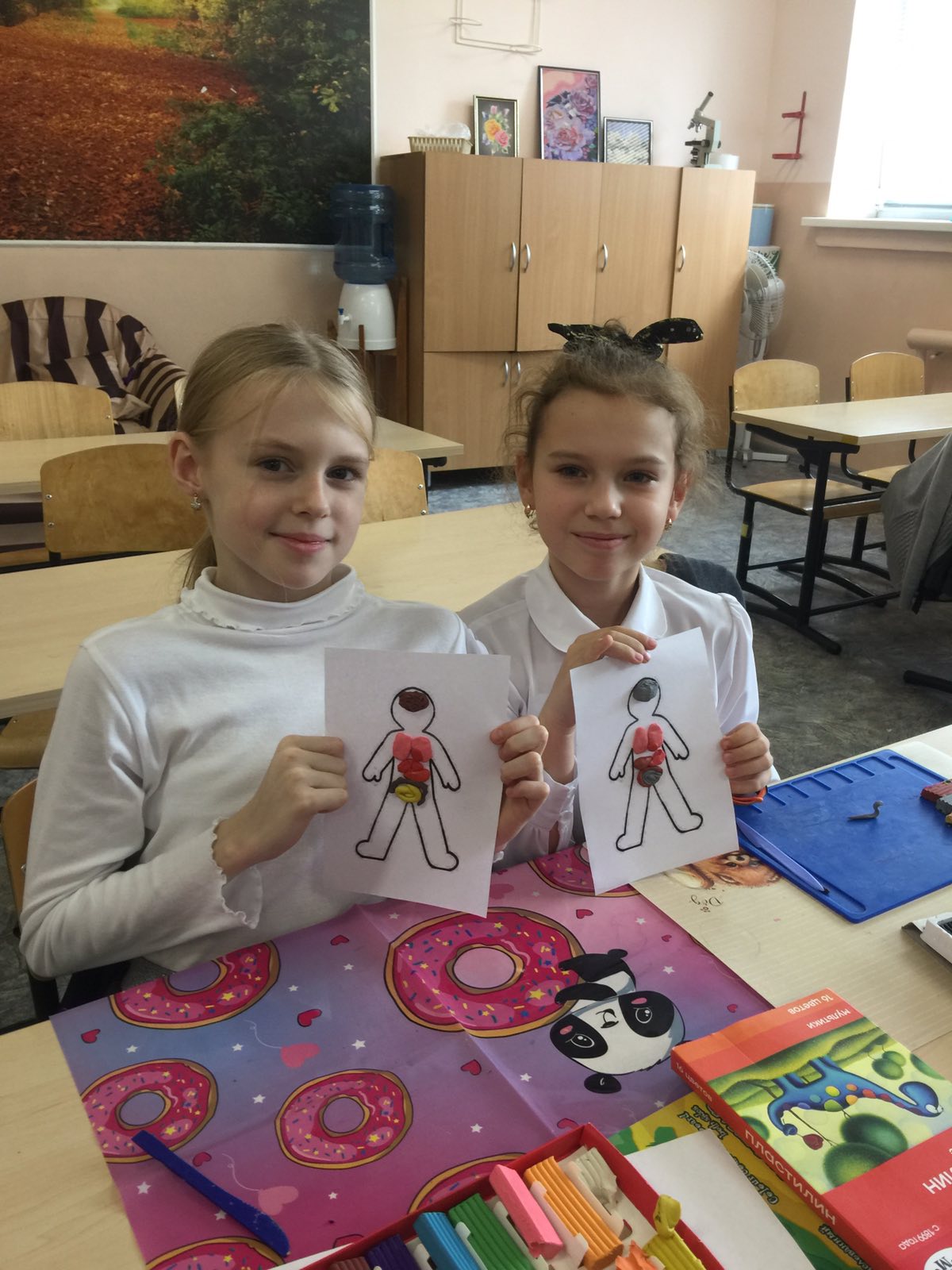 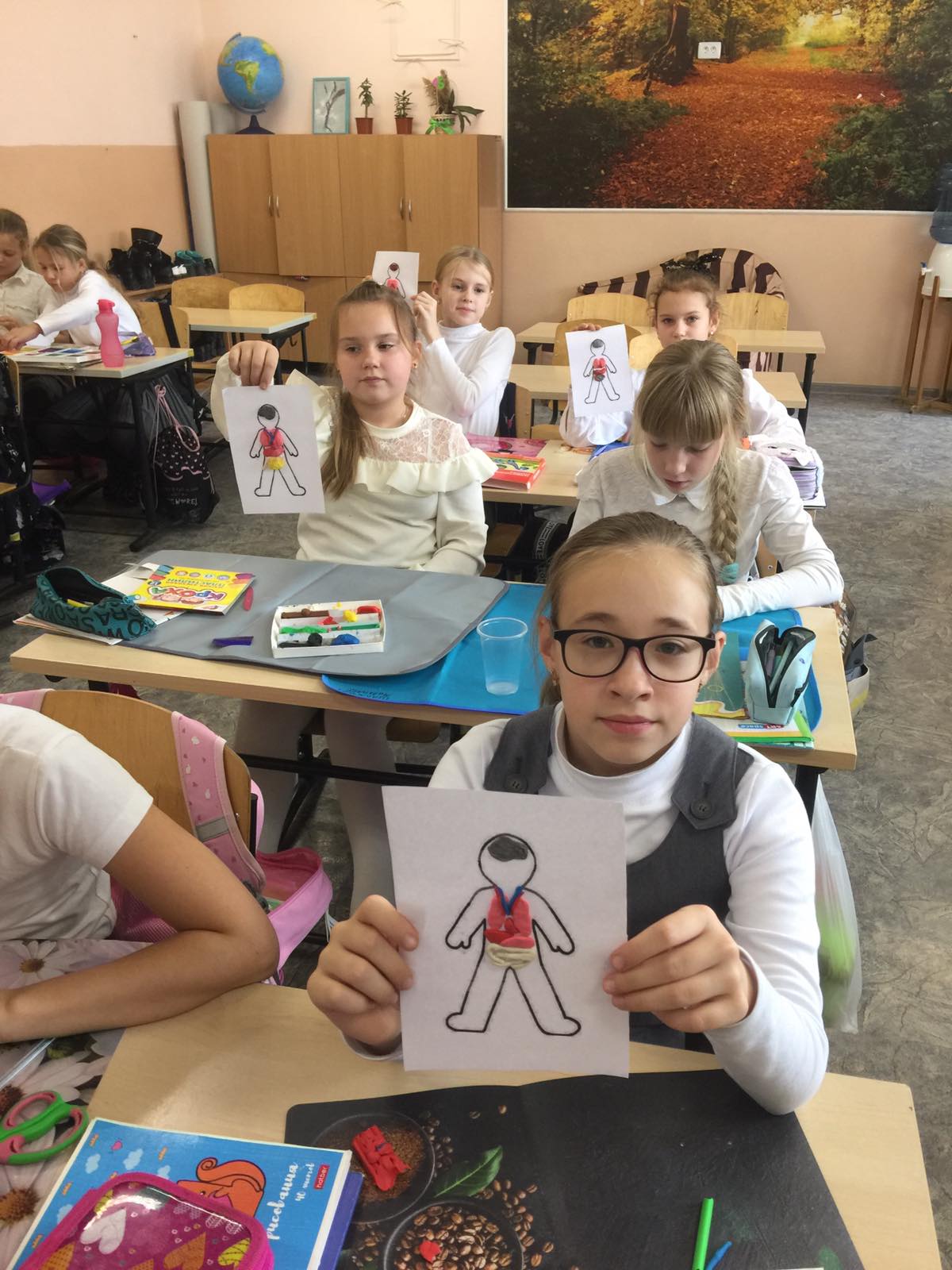 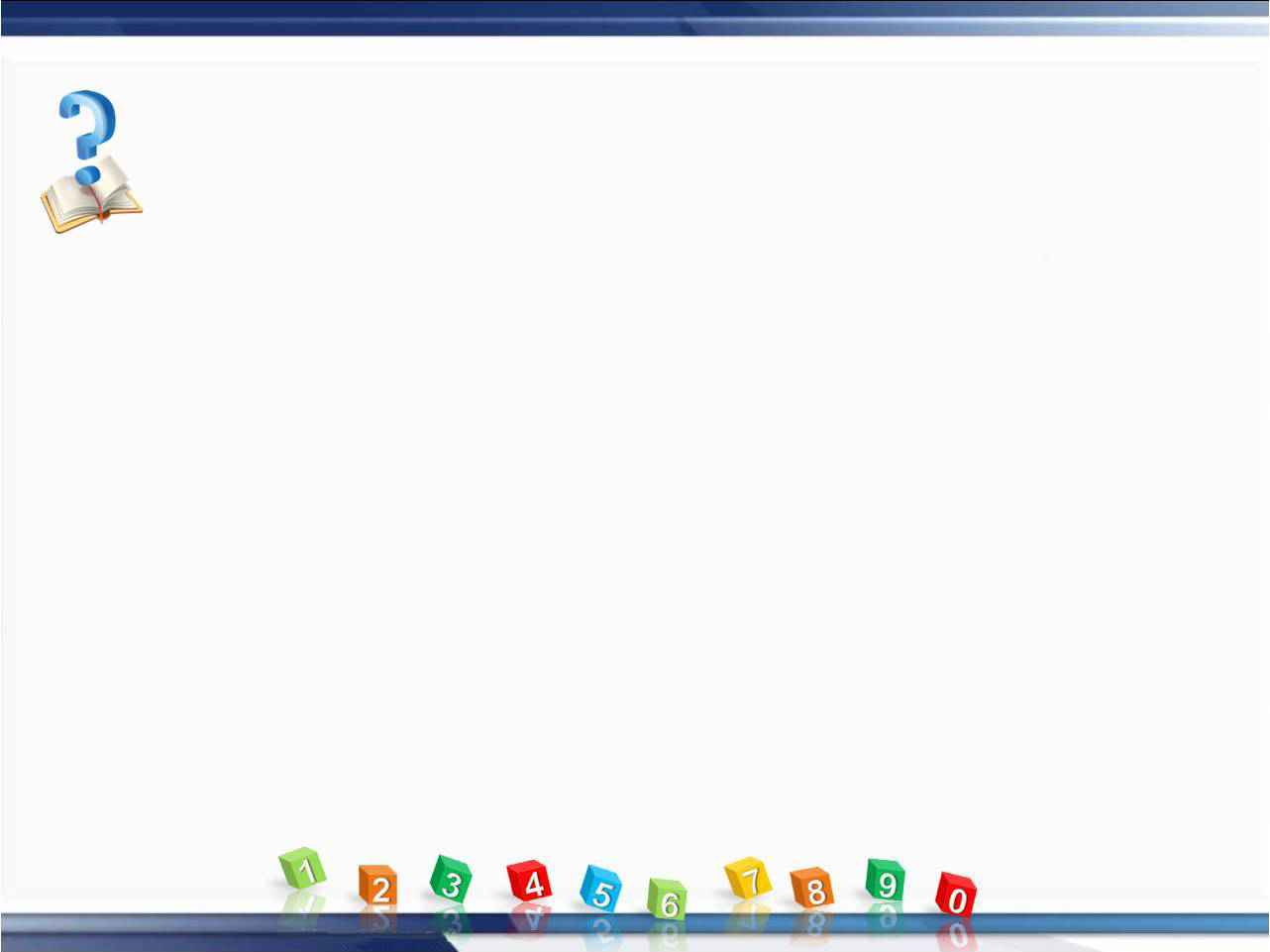 «Смоделируй»
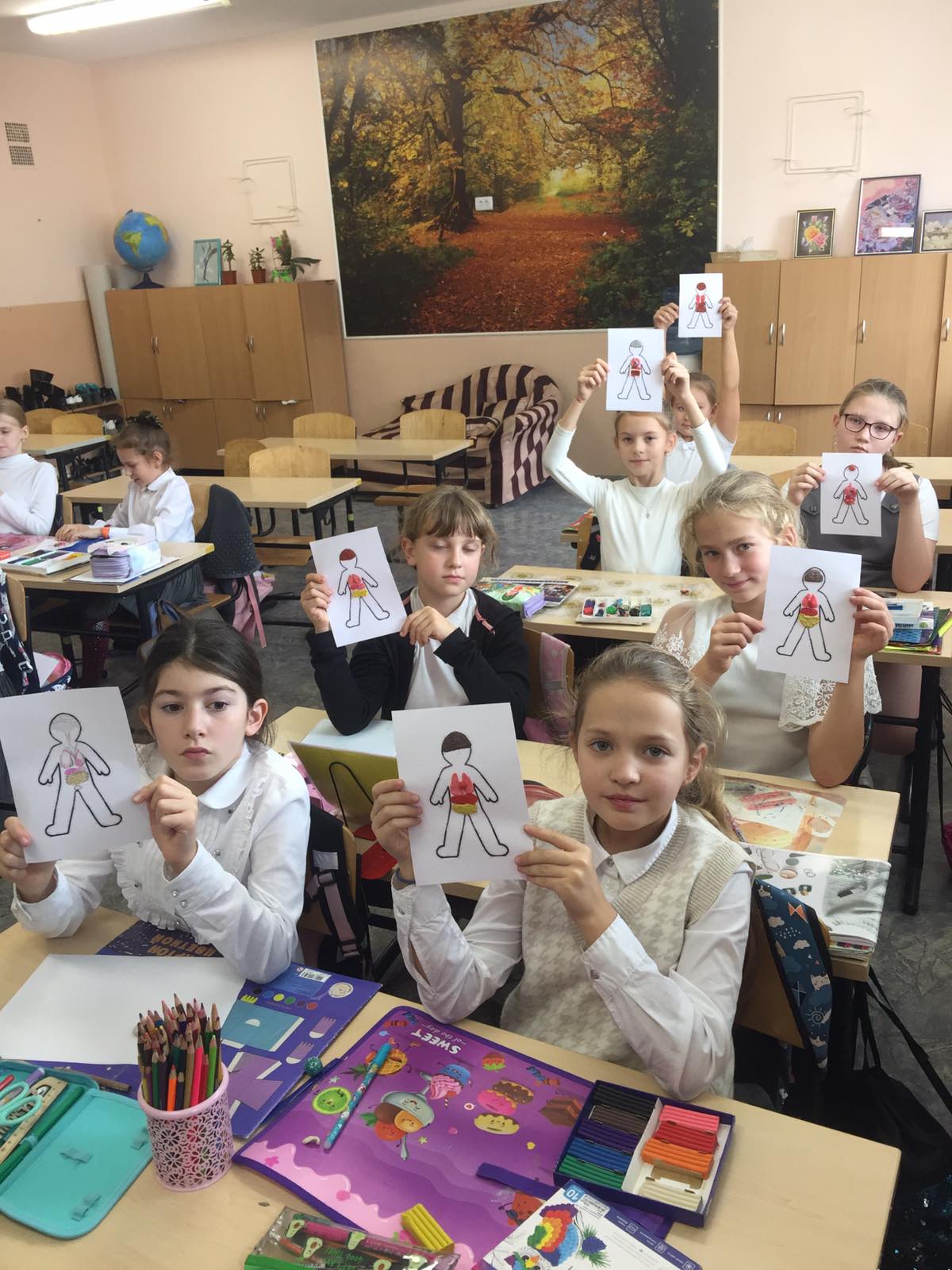 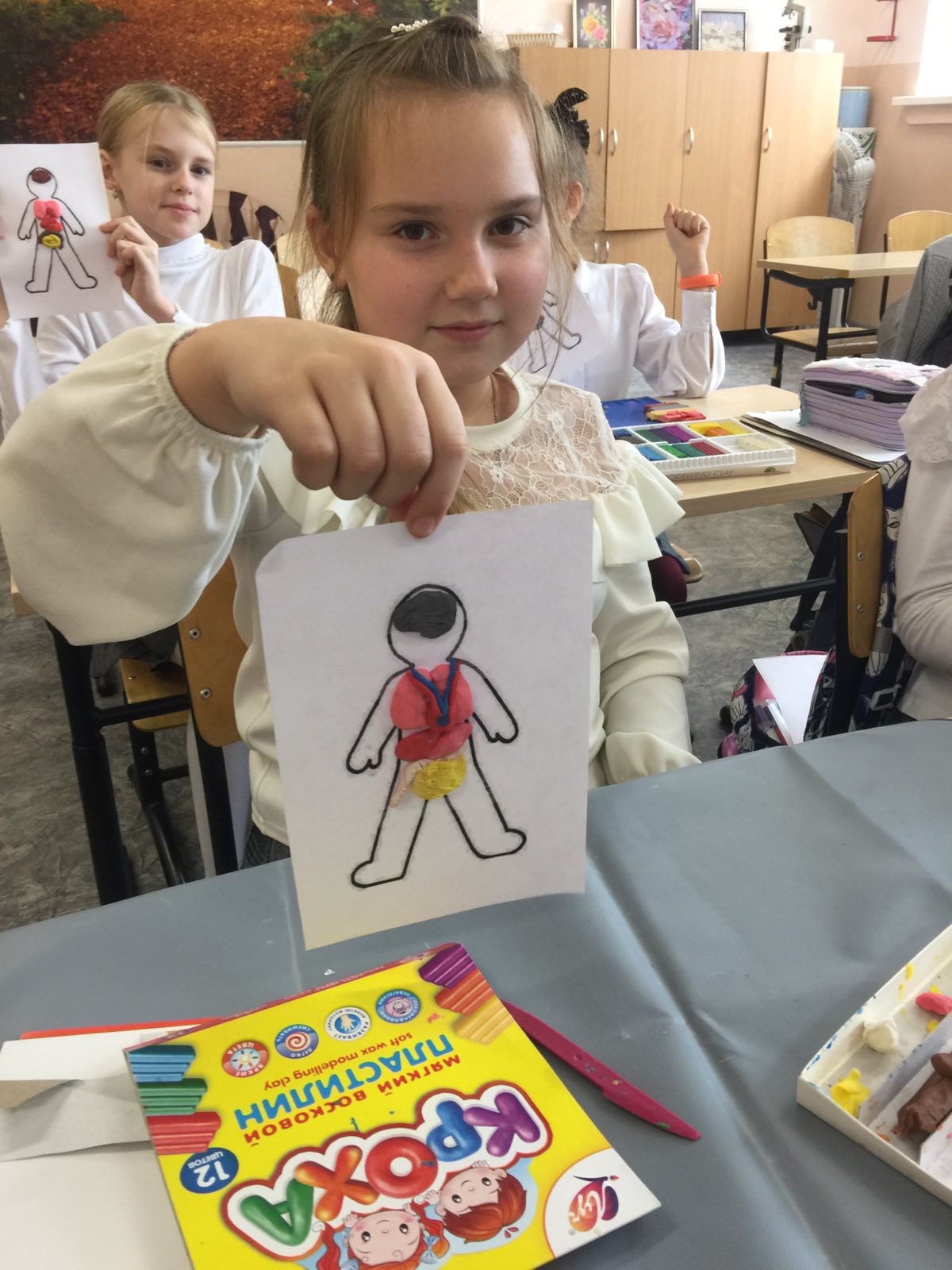 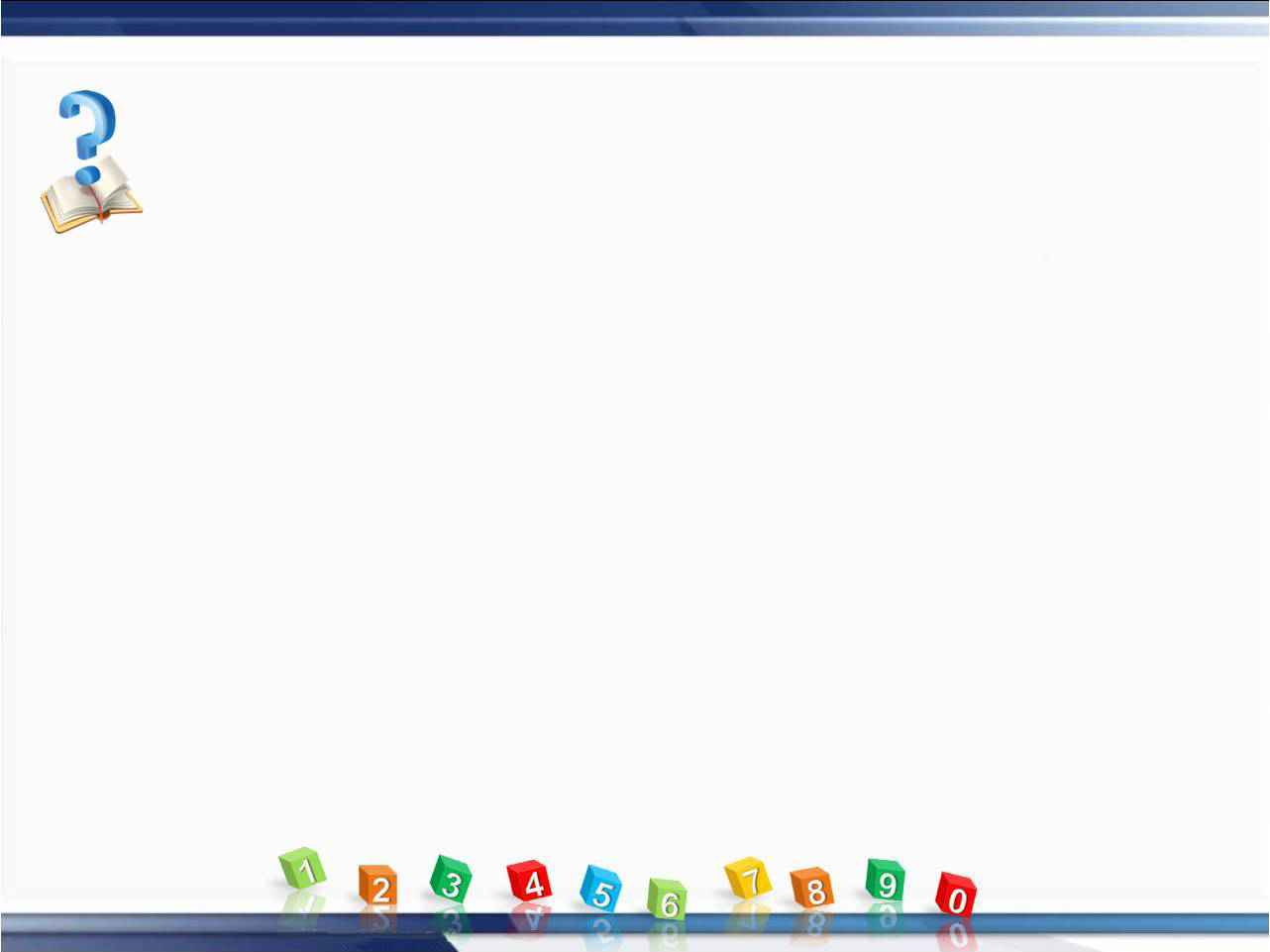 «Наши работы»
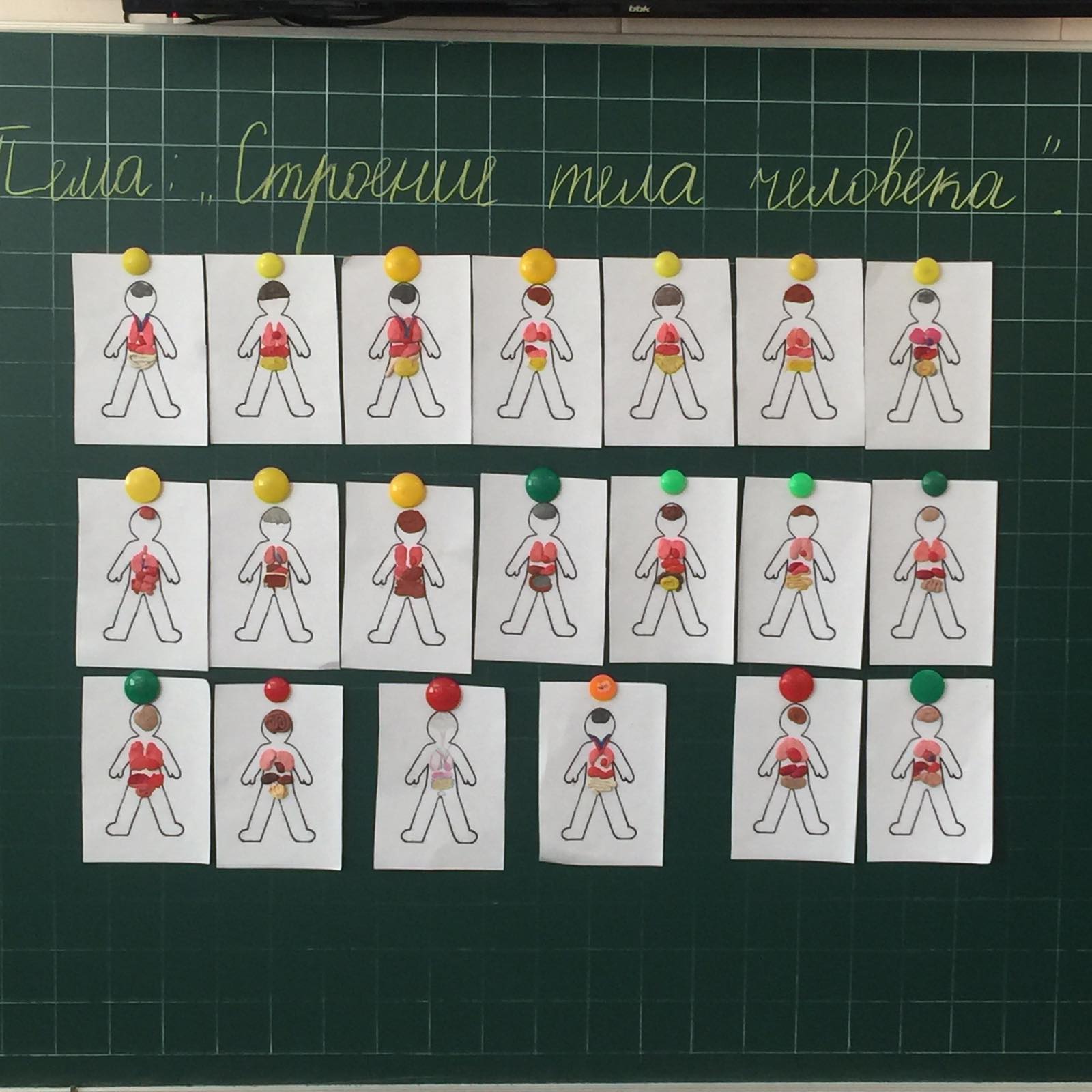 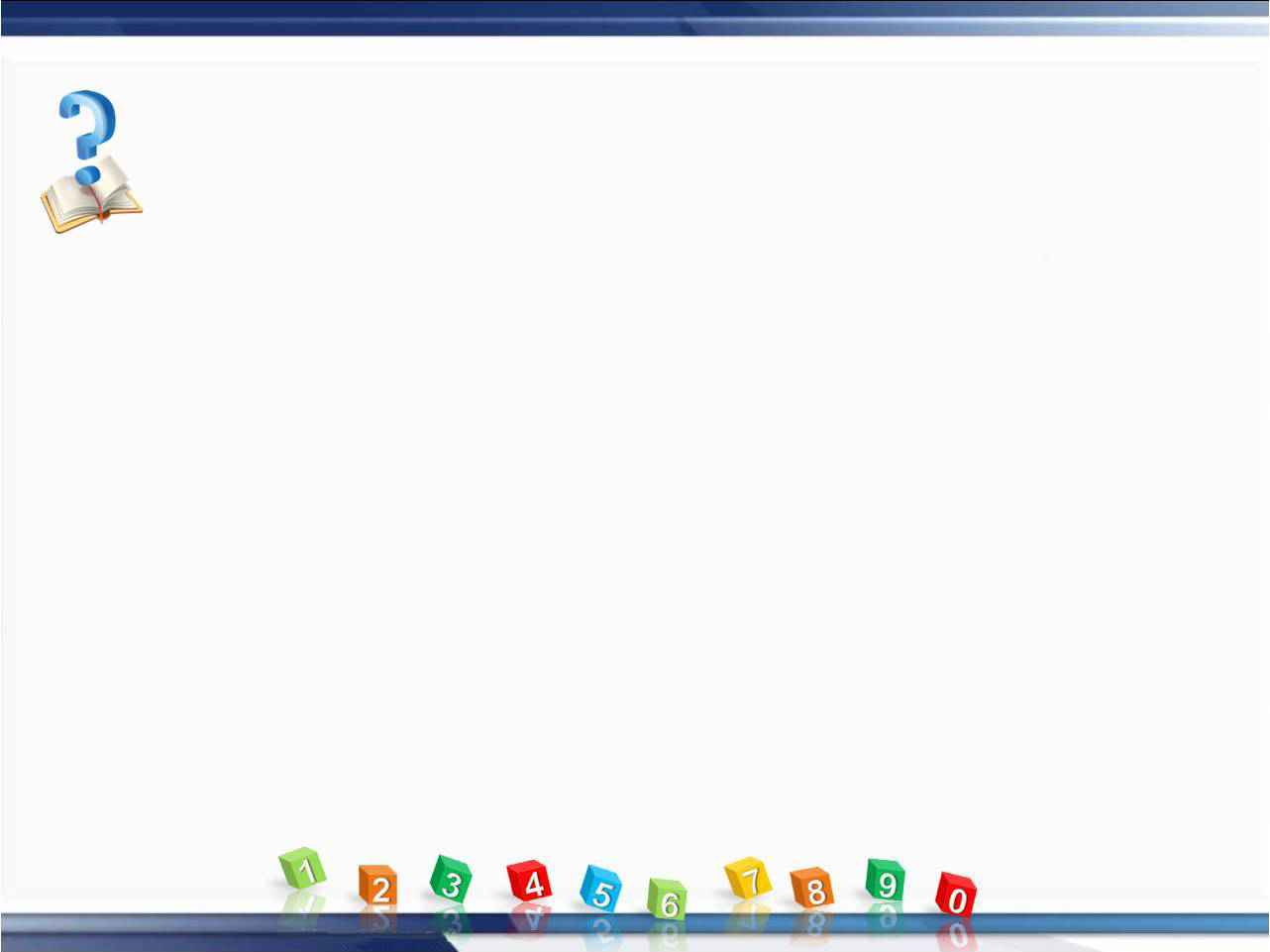 Рабочие листы
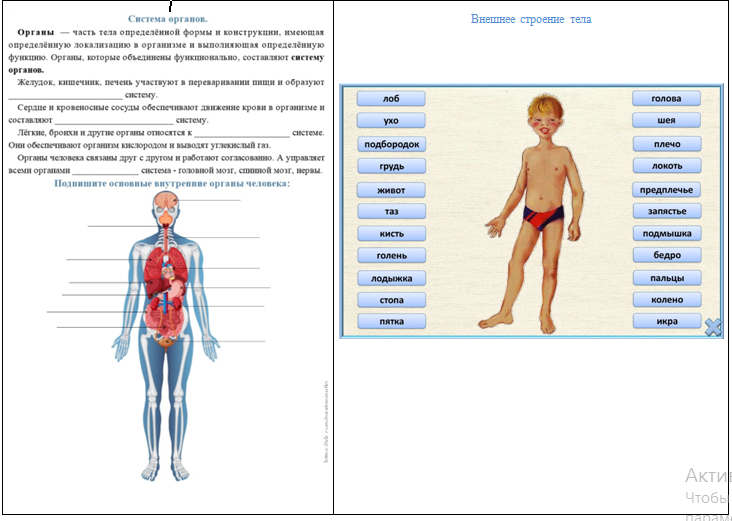 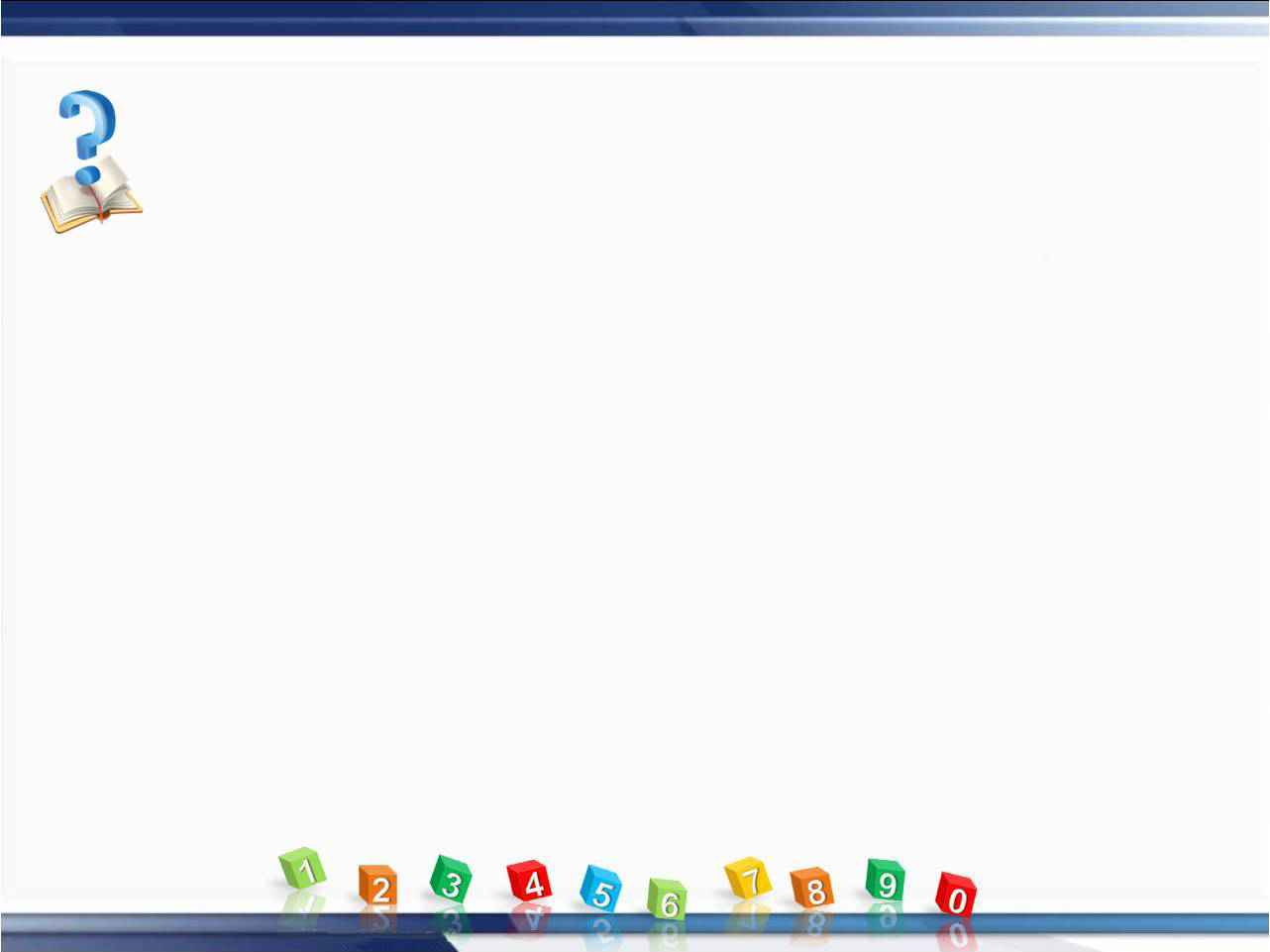 Рабочие листы
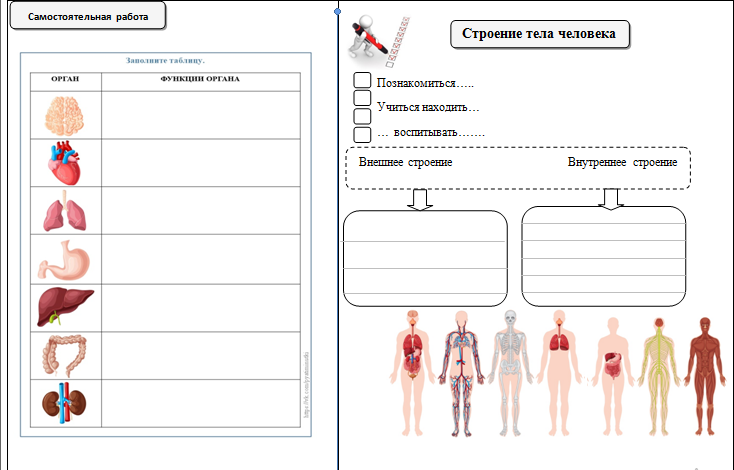 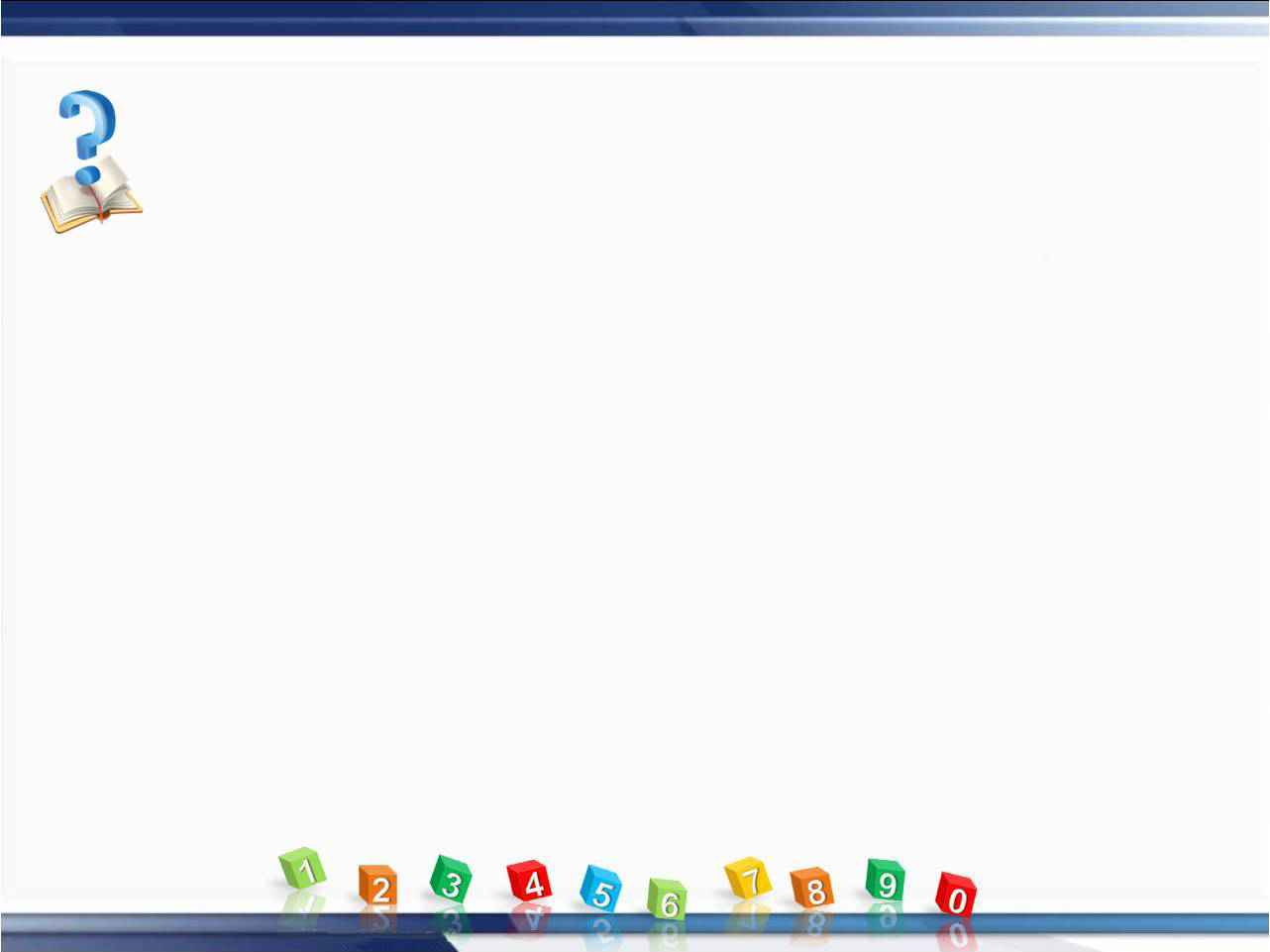 «Как различить?»
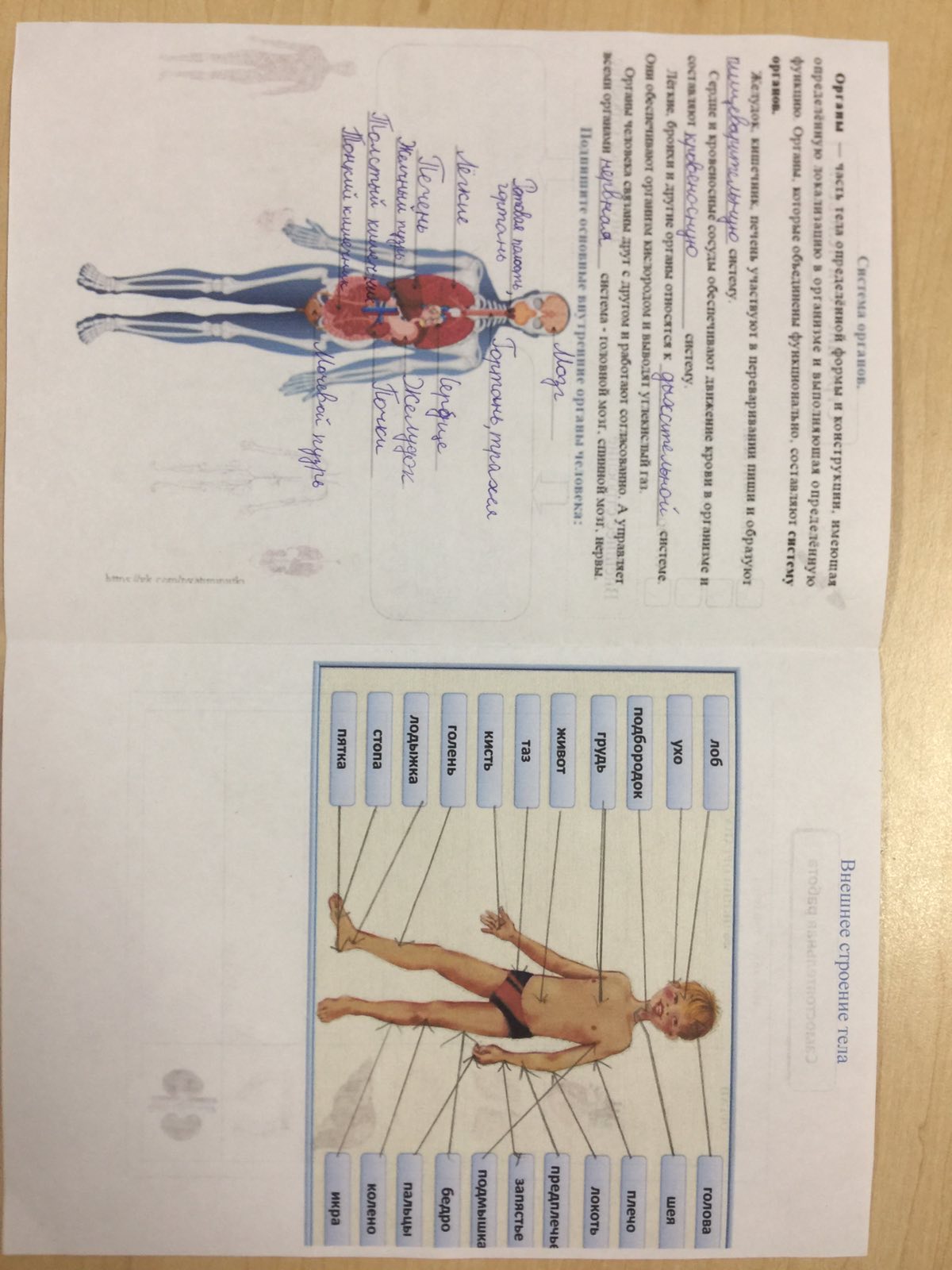 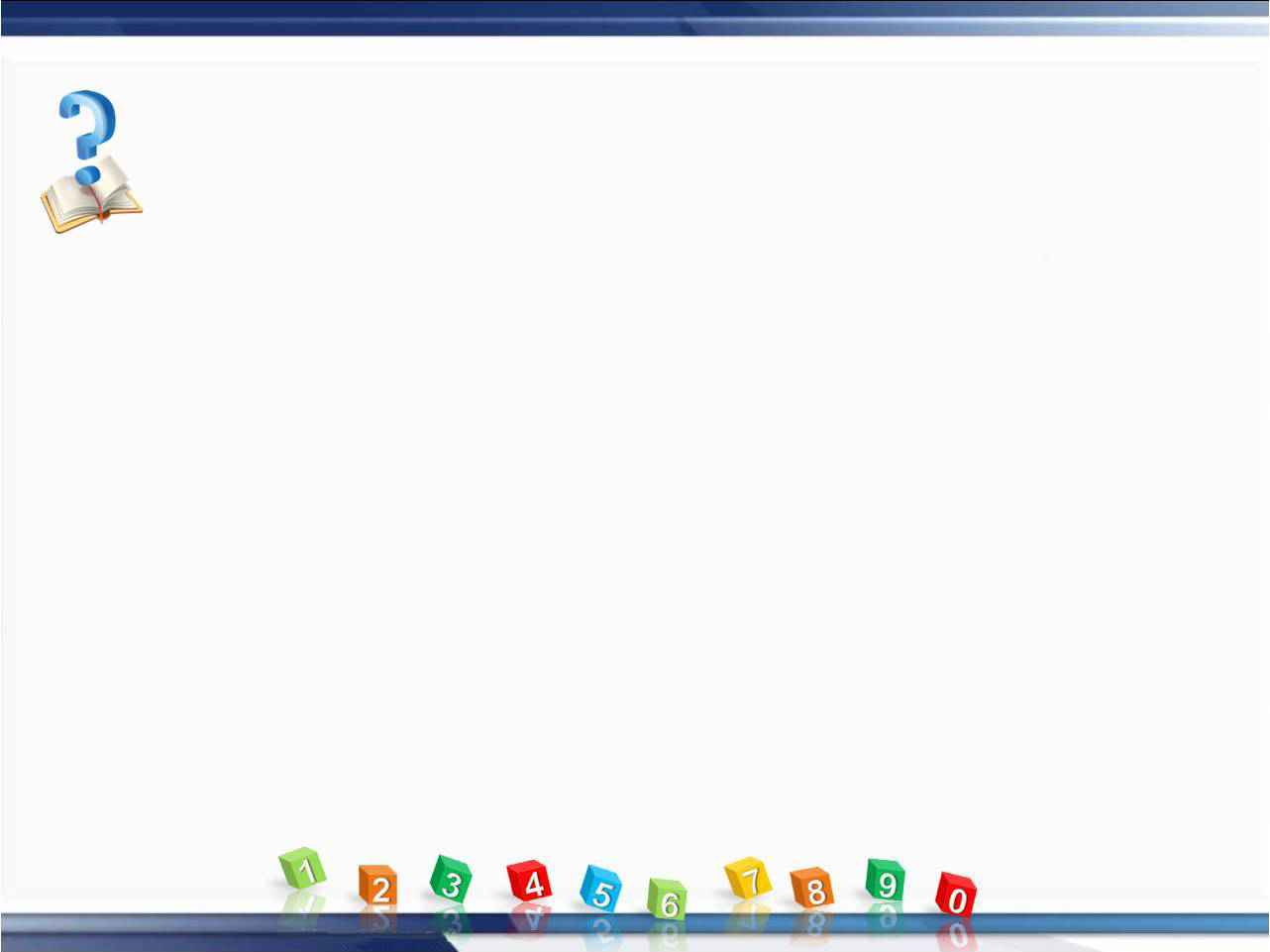 «В чём отличие?»
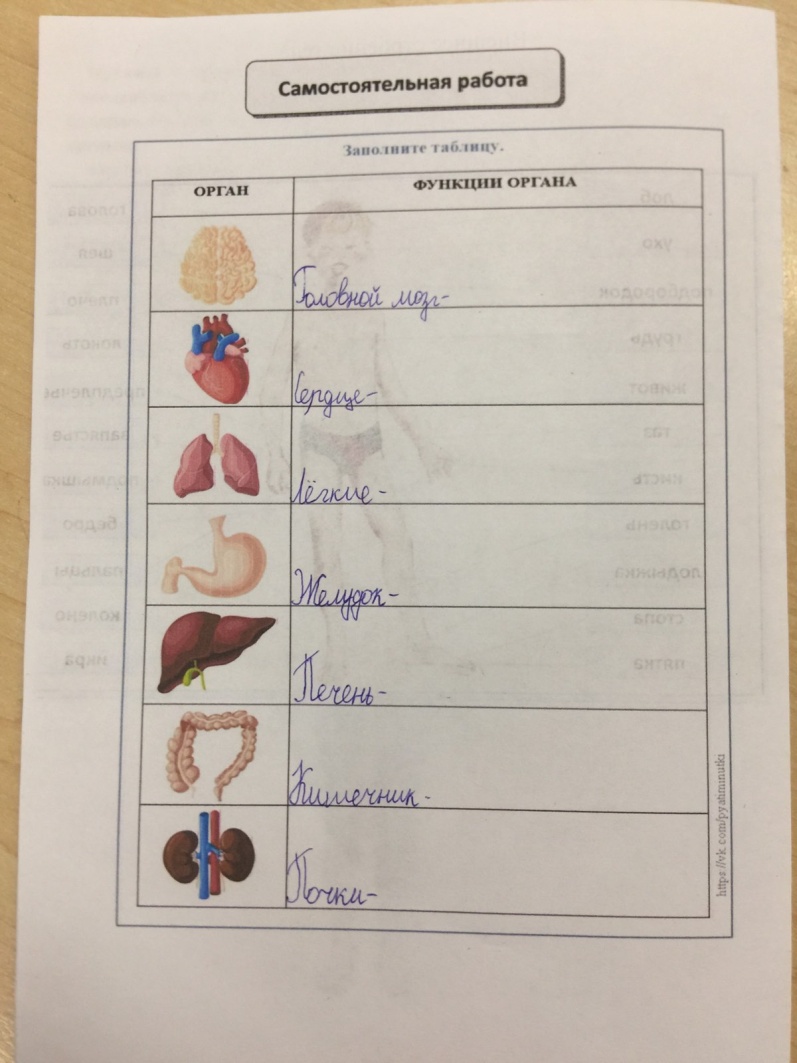 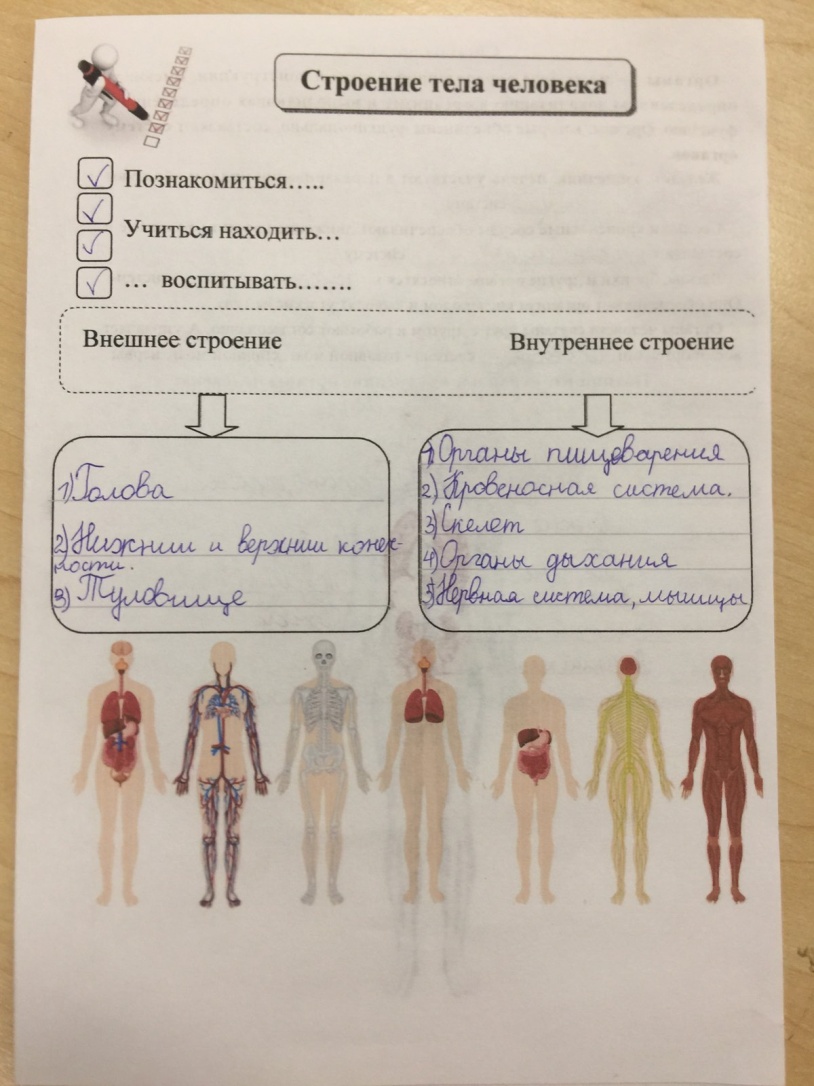 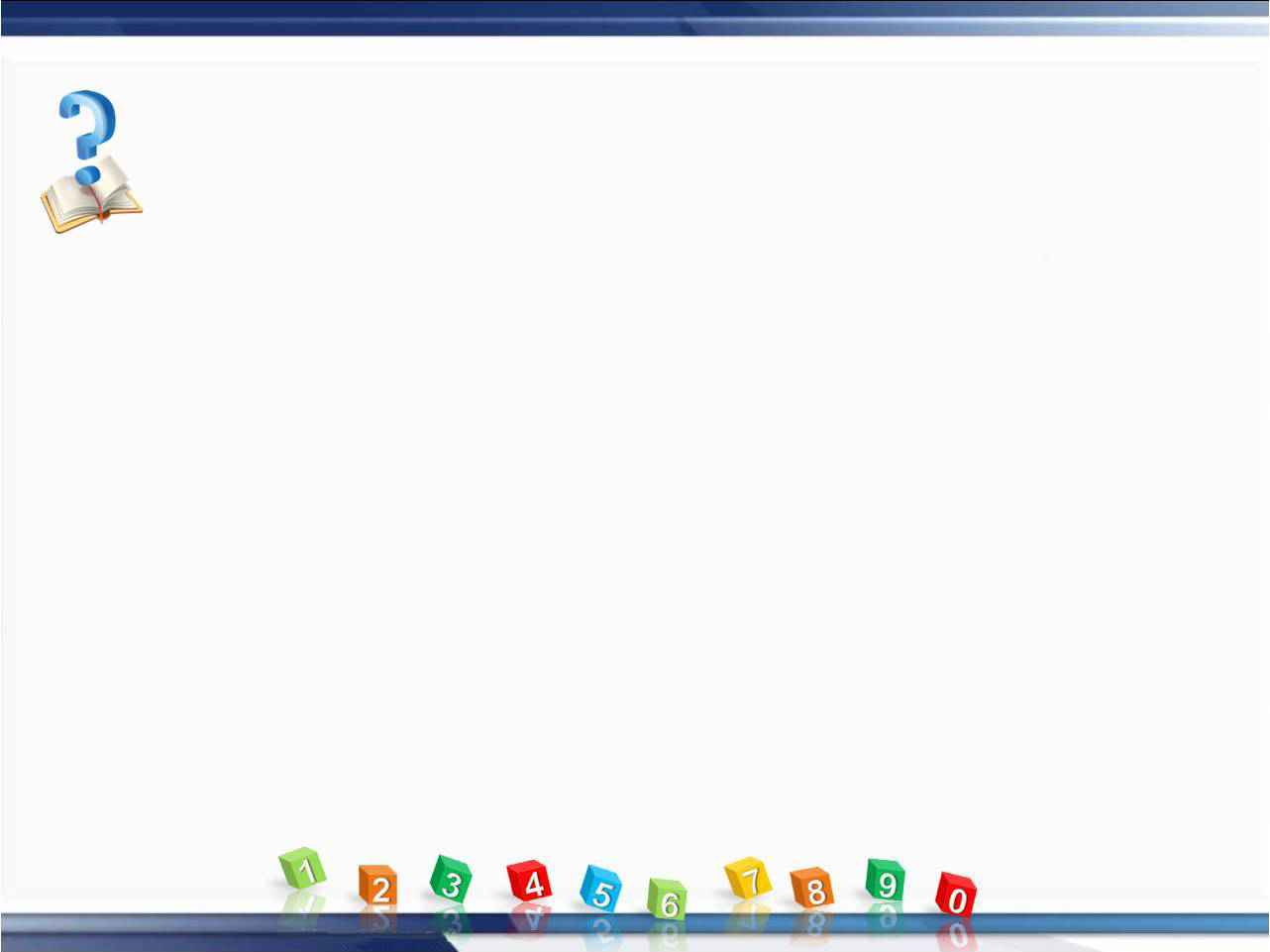 Наши работы
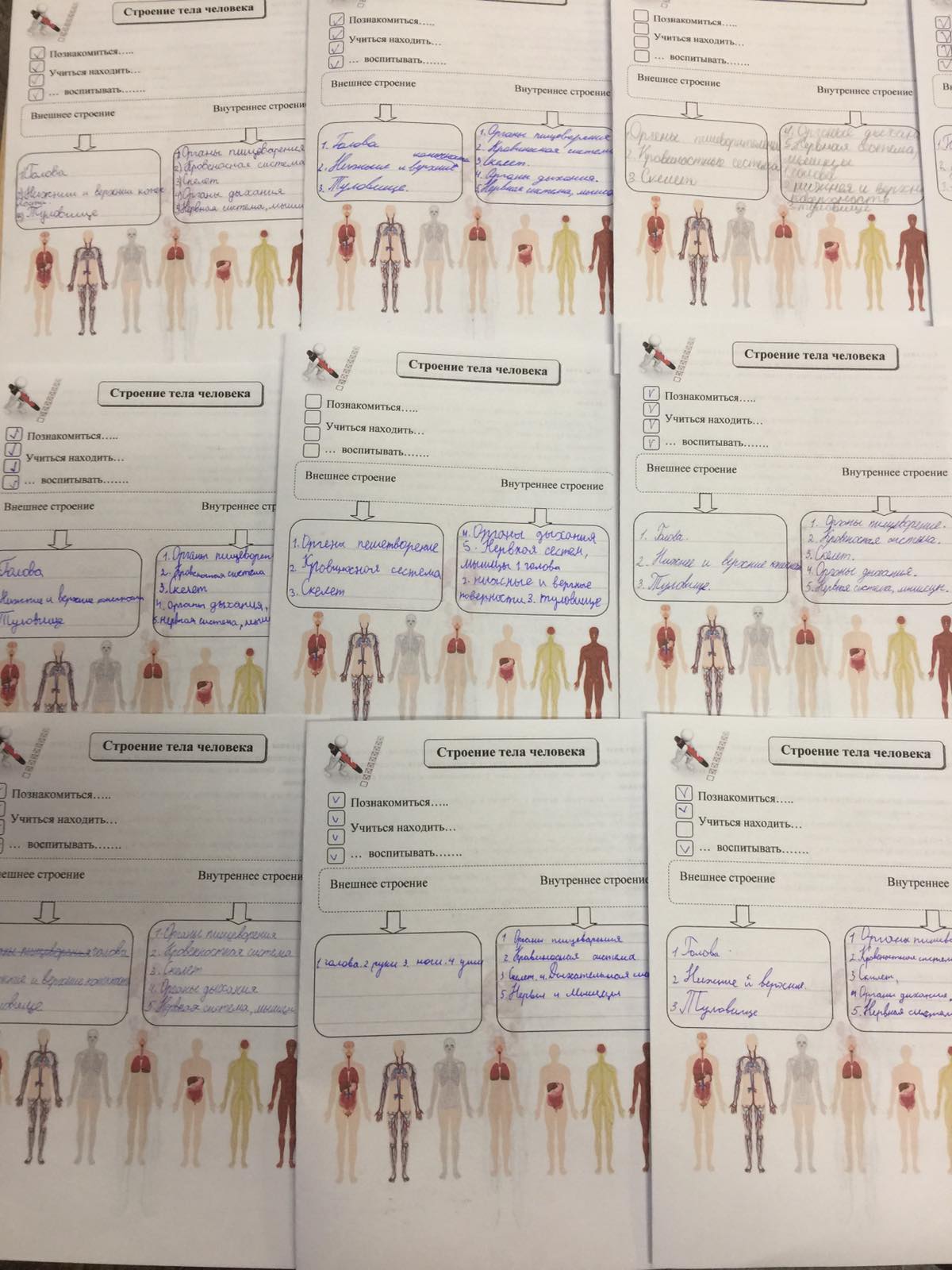 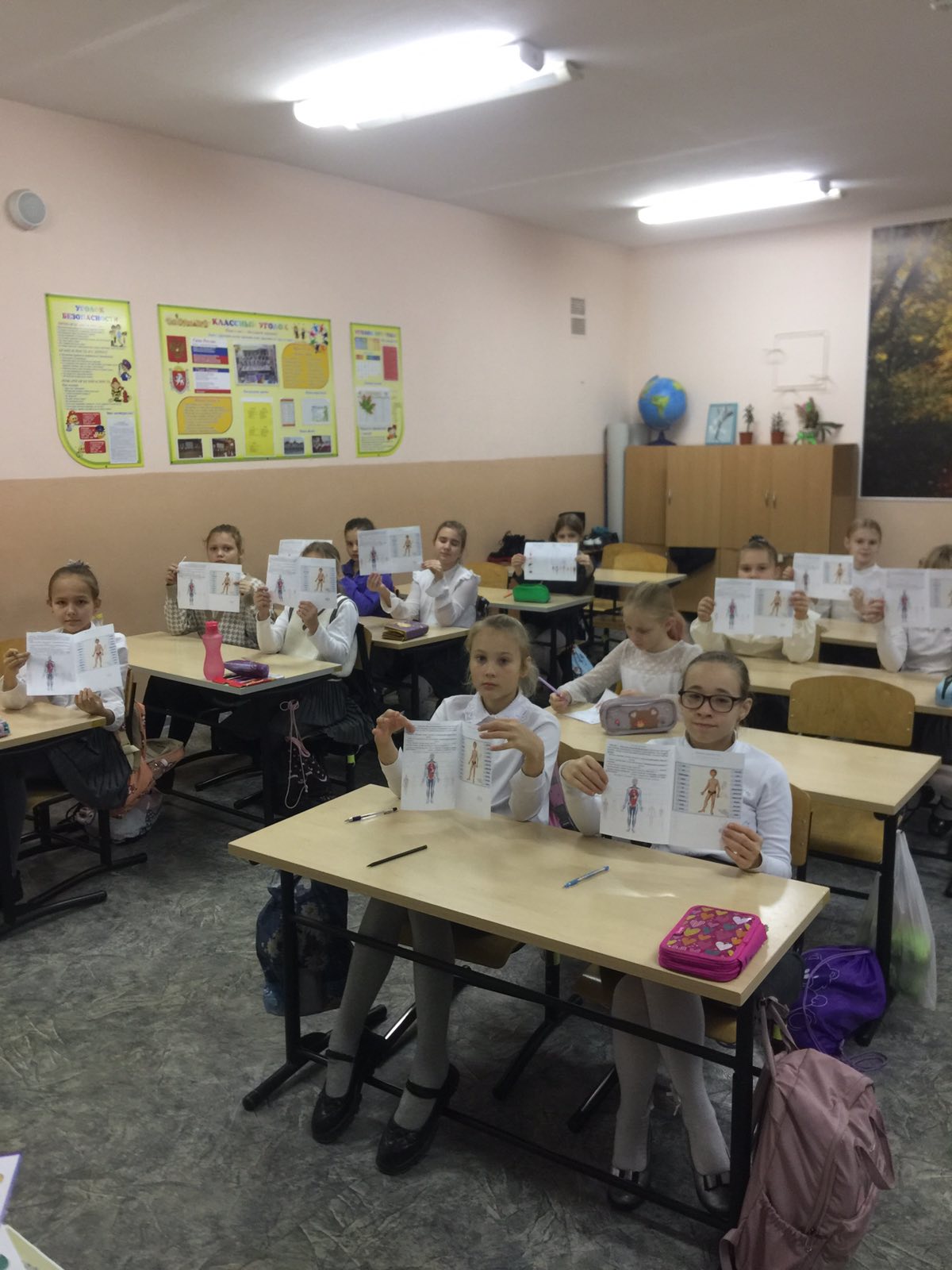 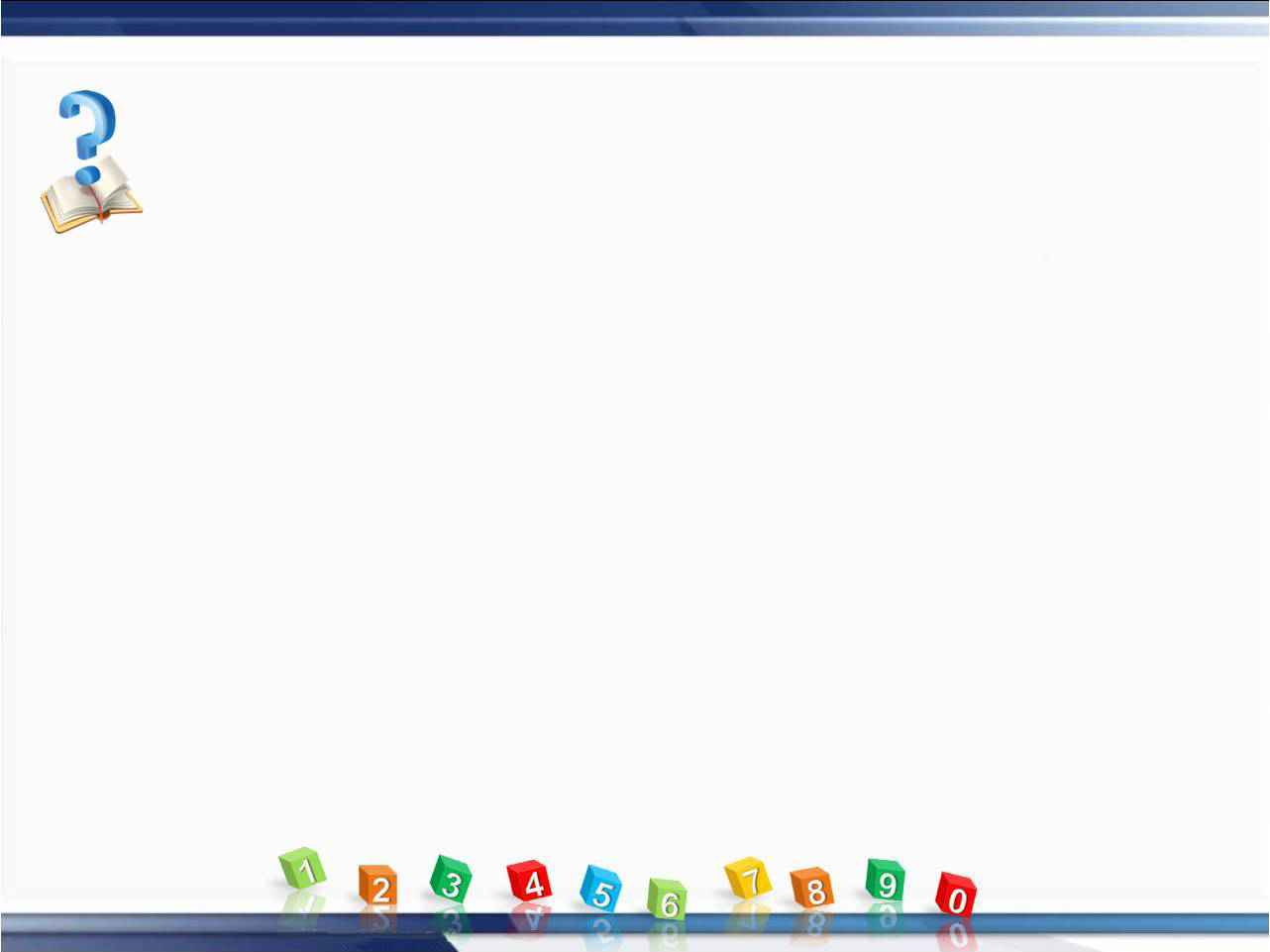 «Попробуй объяснить»
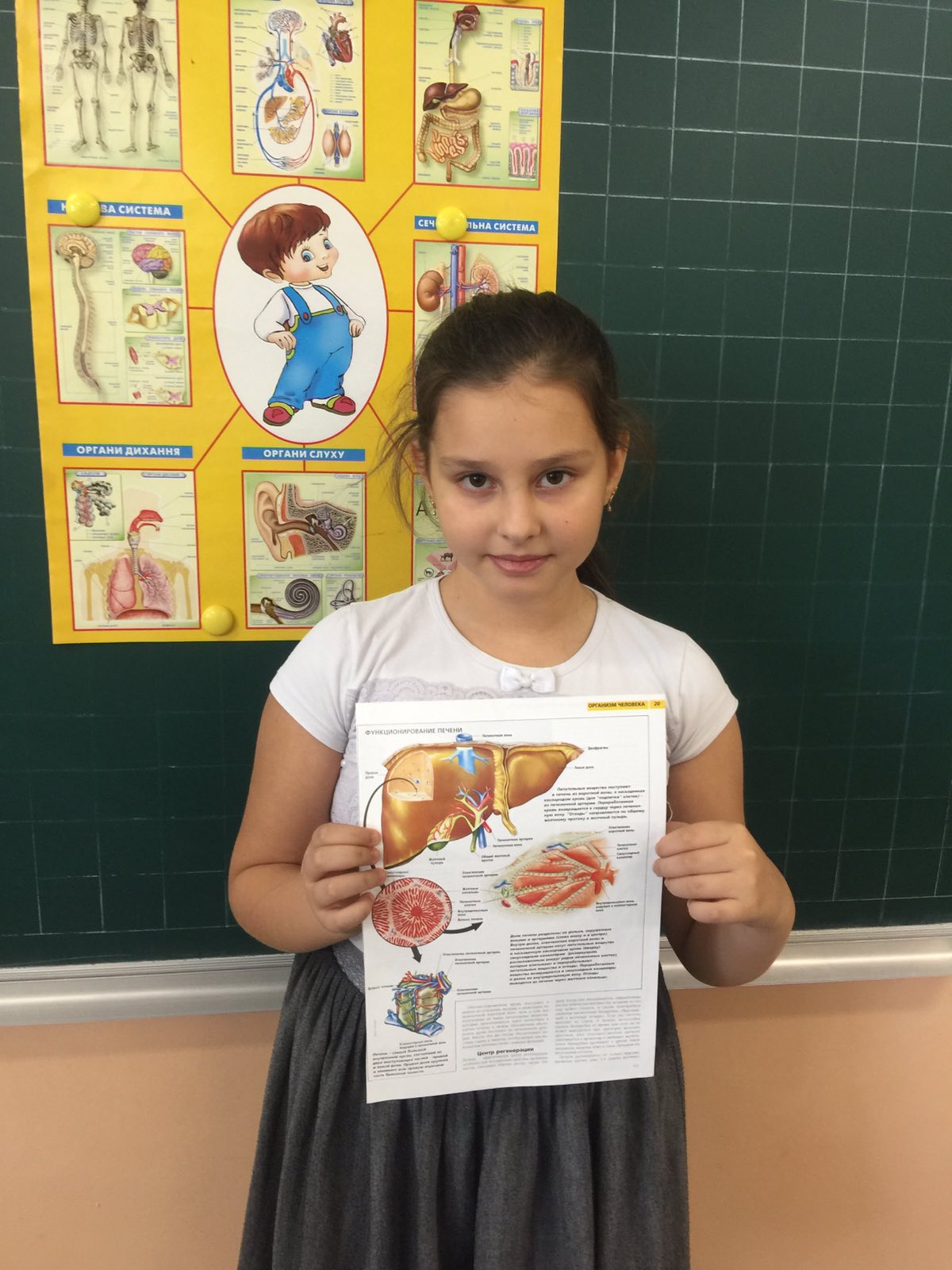 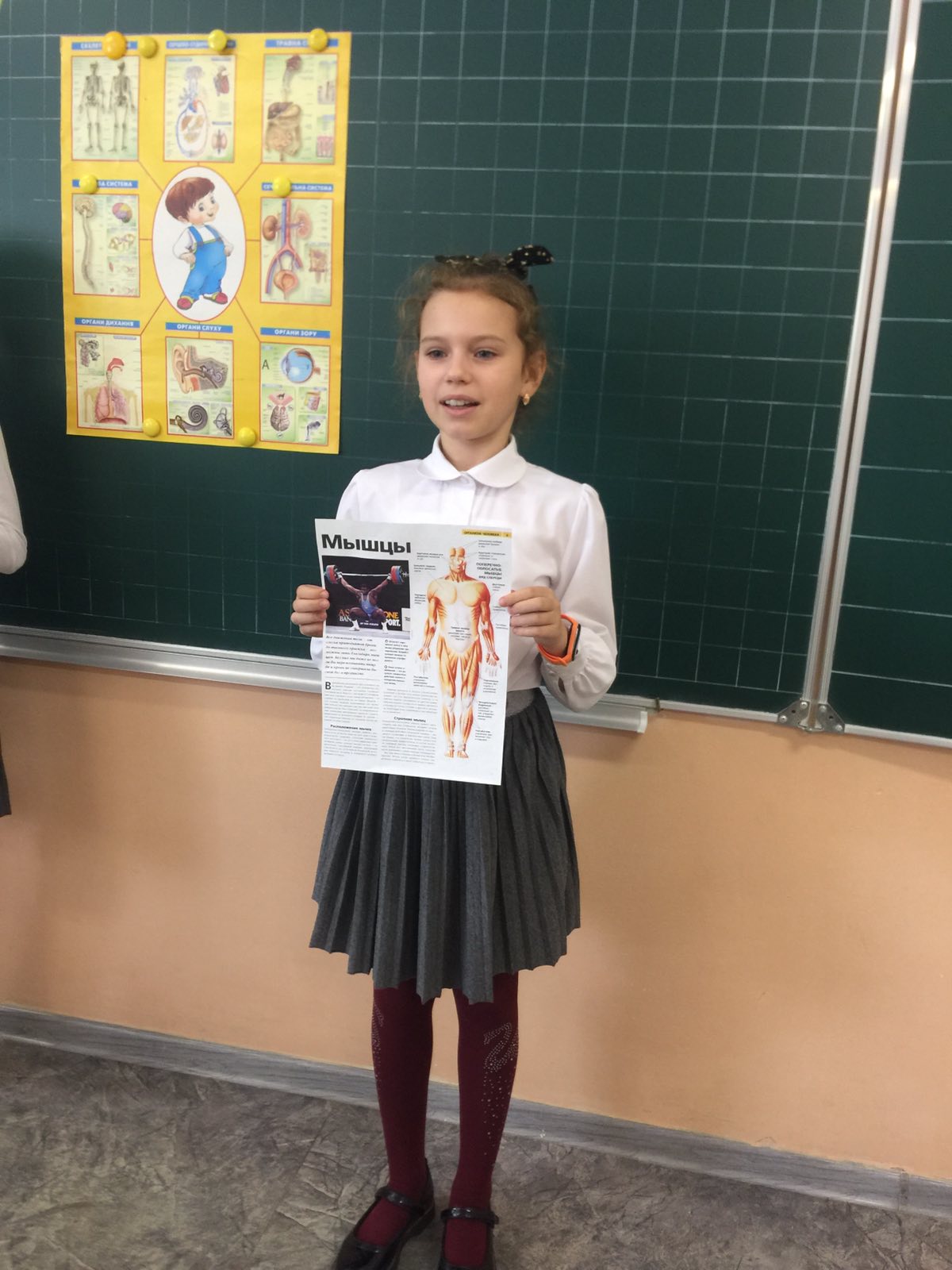 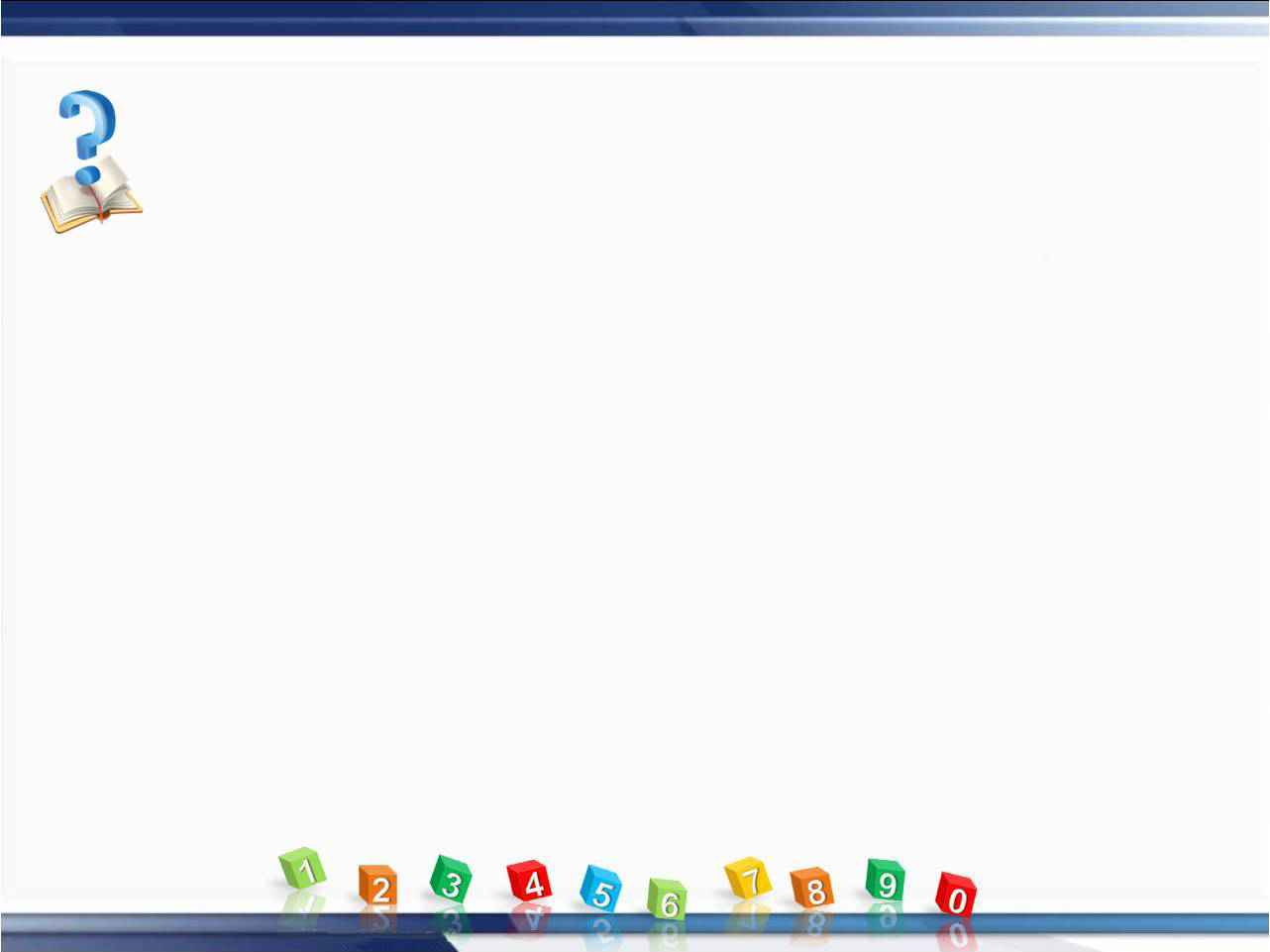 «Попробуй объяснить»
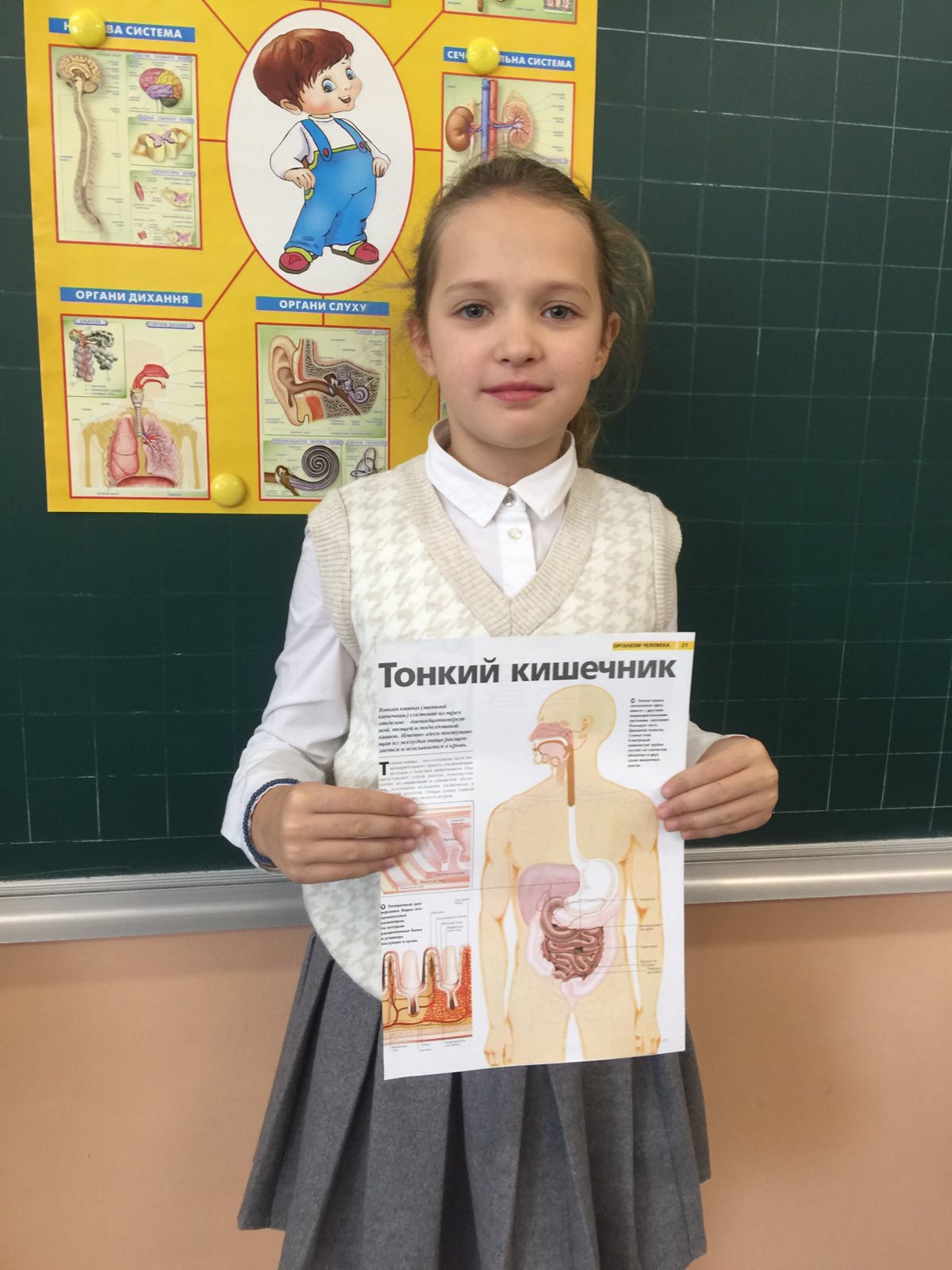 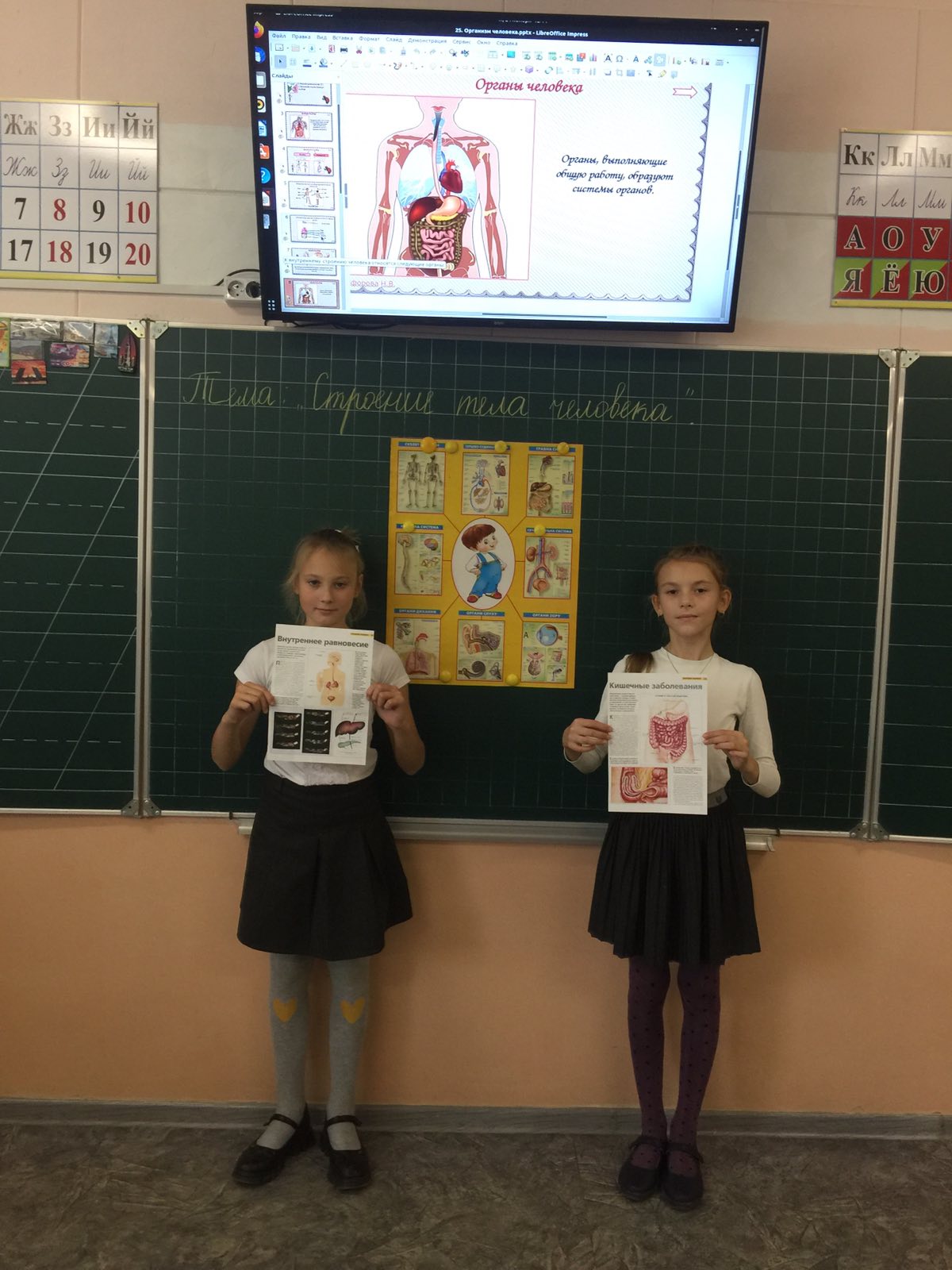 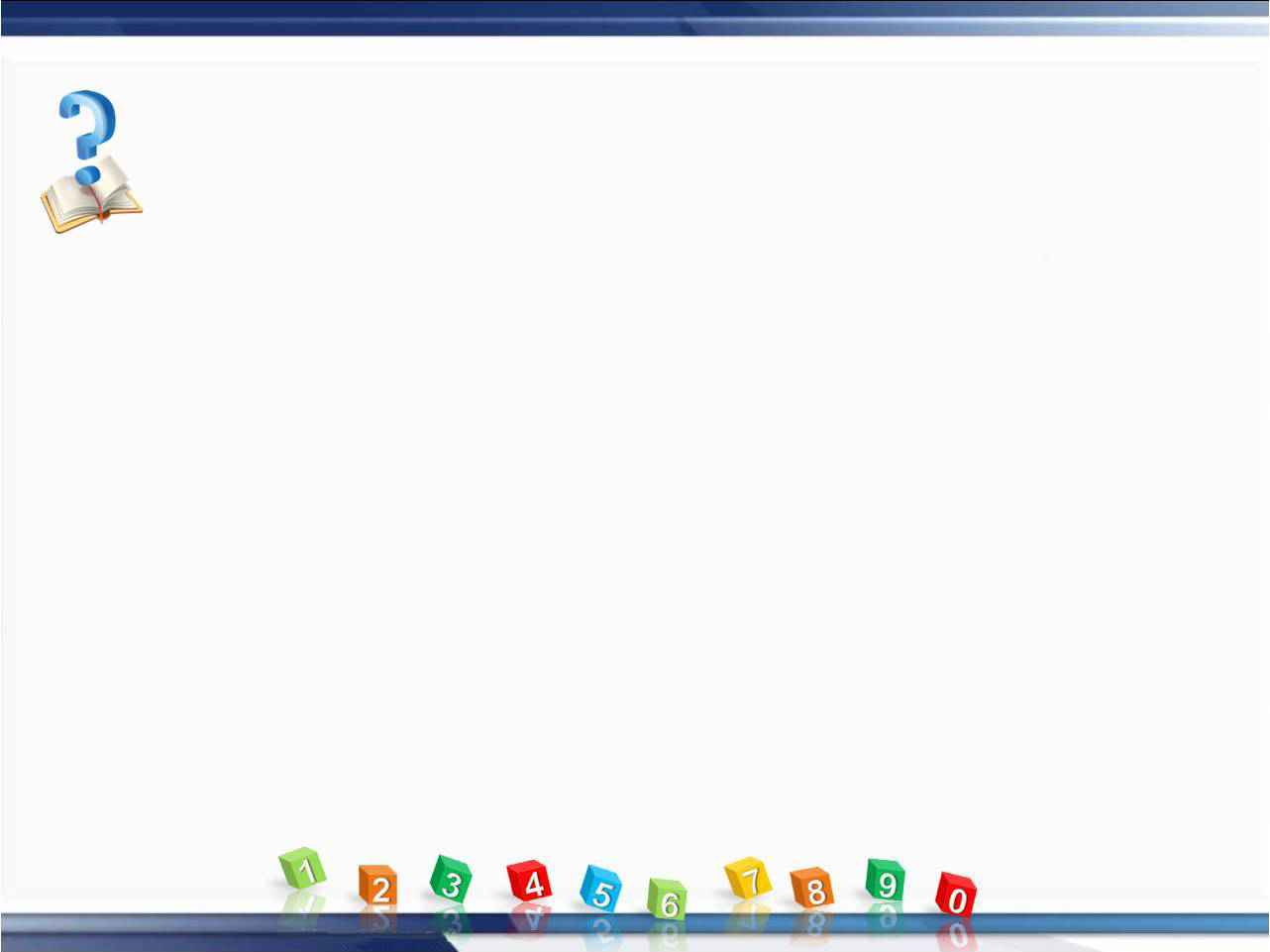 «Наши проекты»
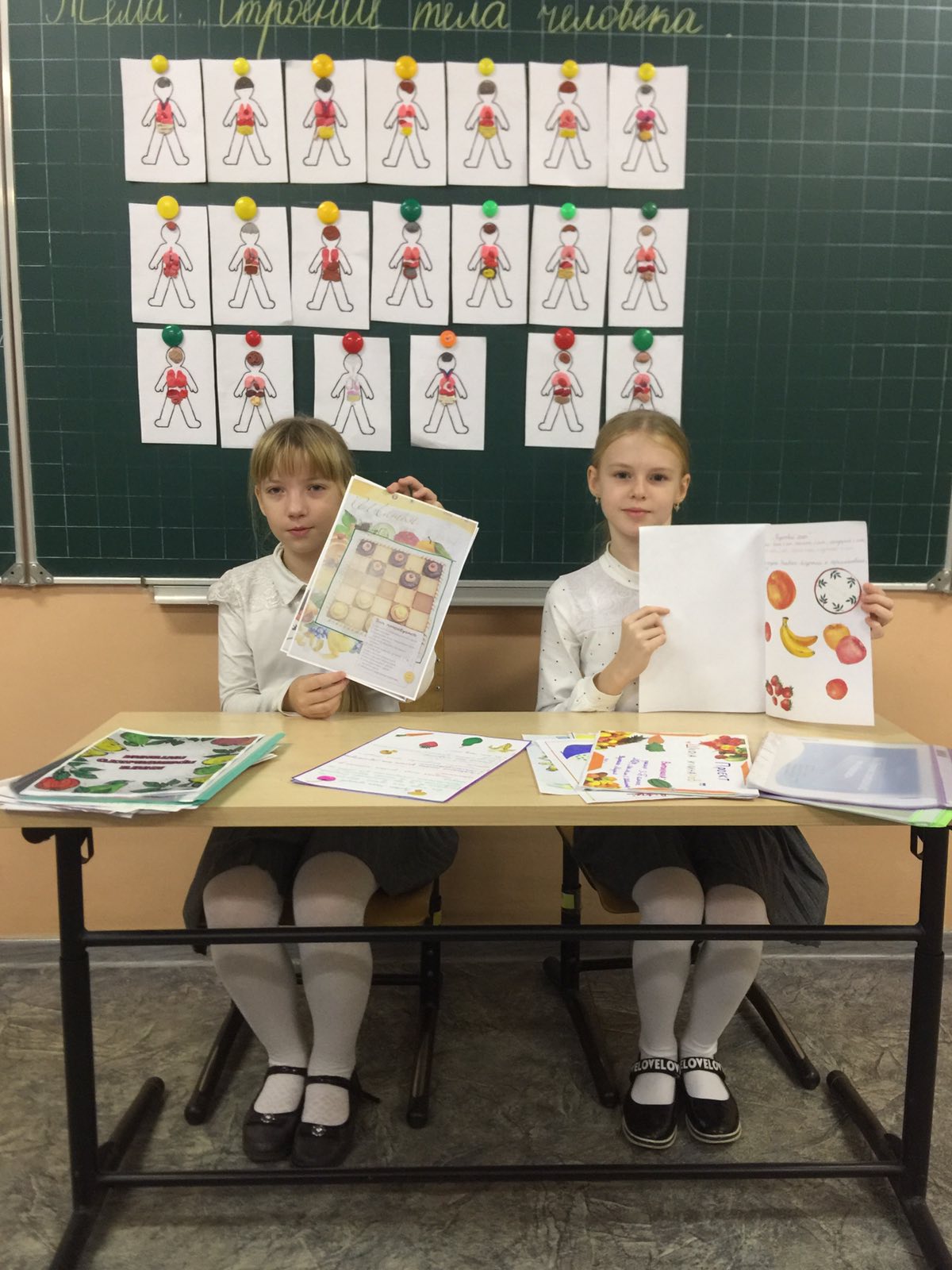 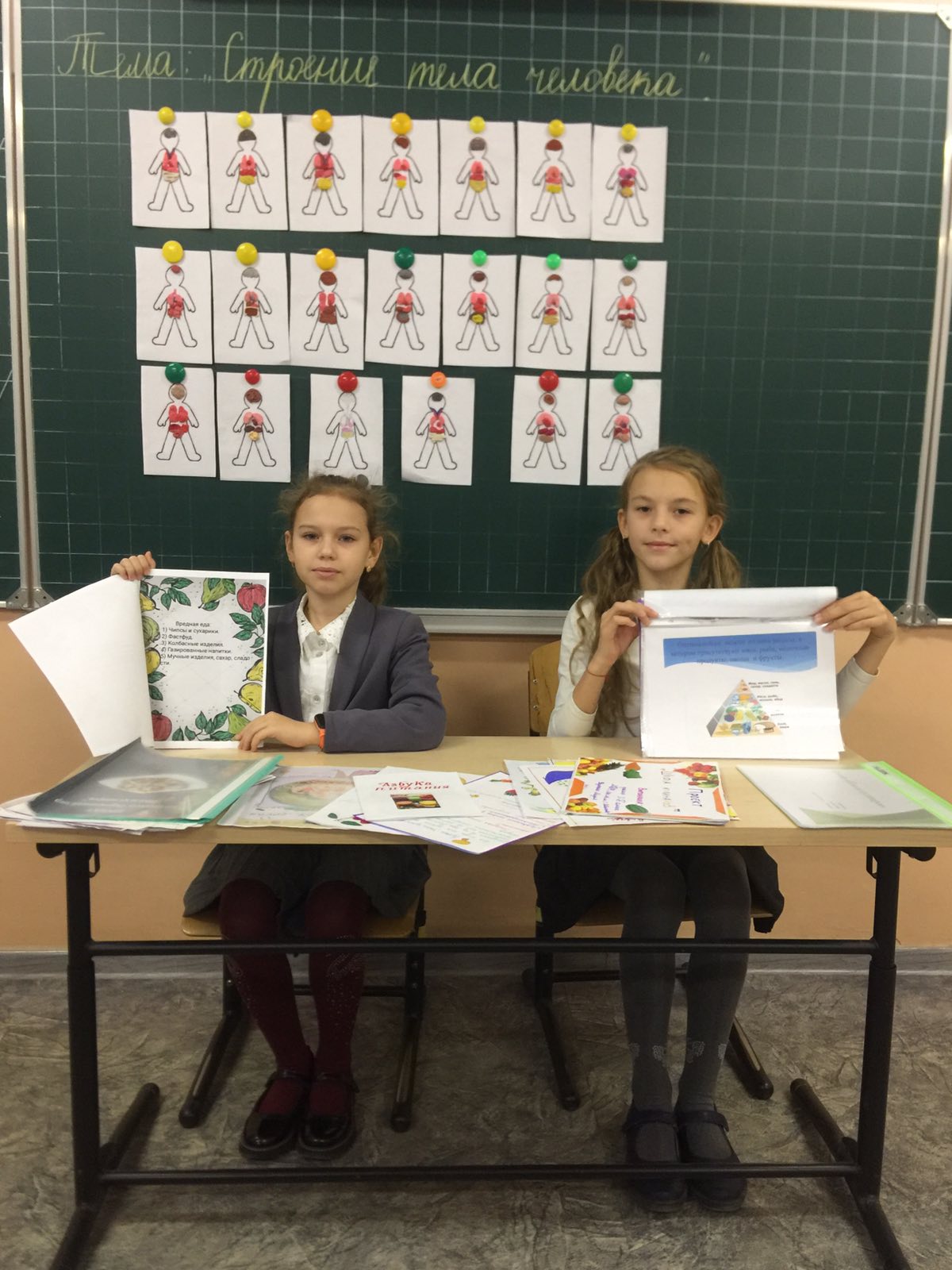 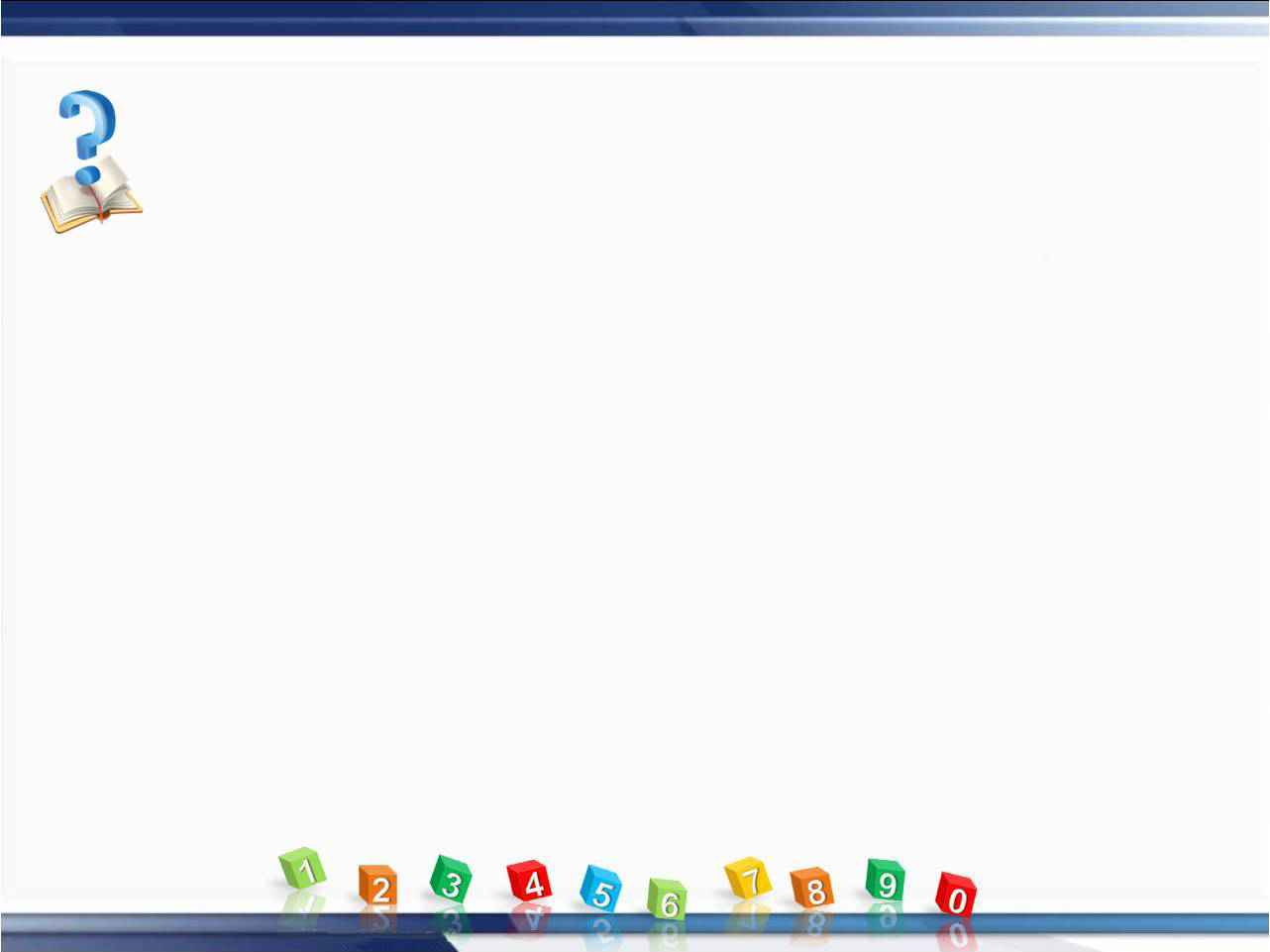 «Наши проекты»
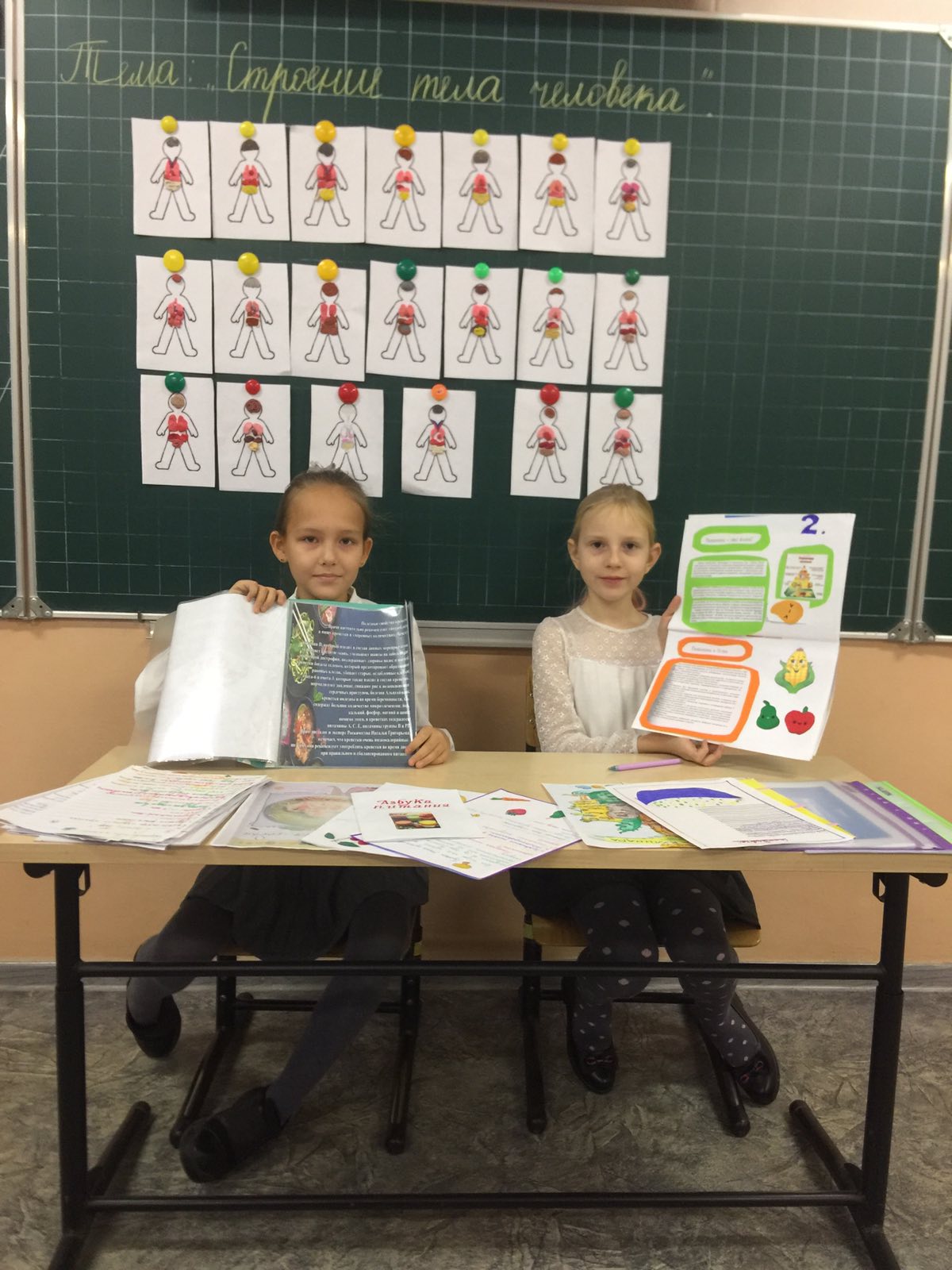 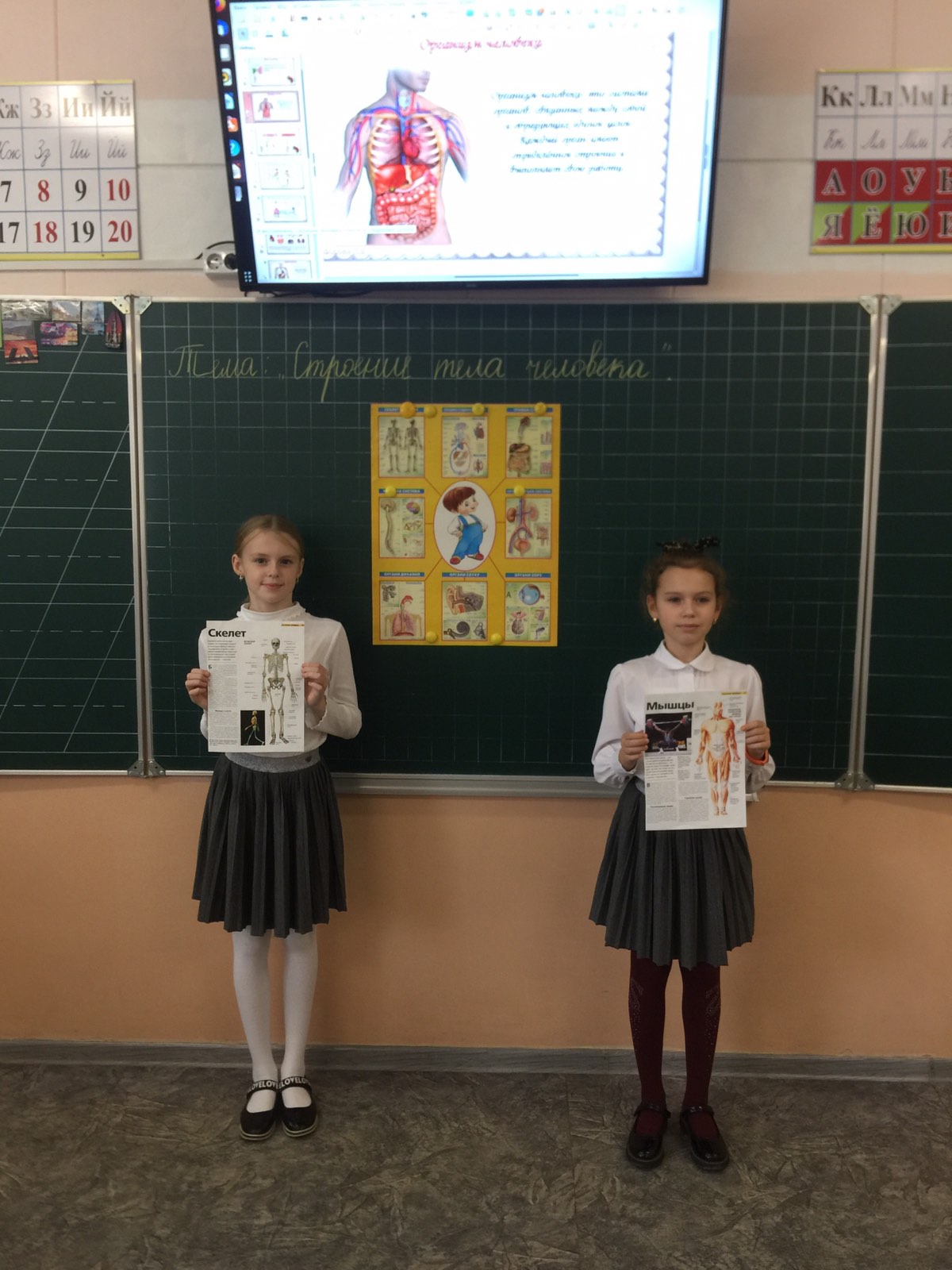 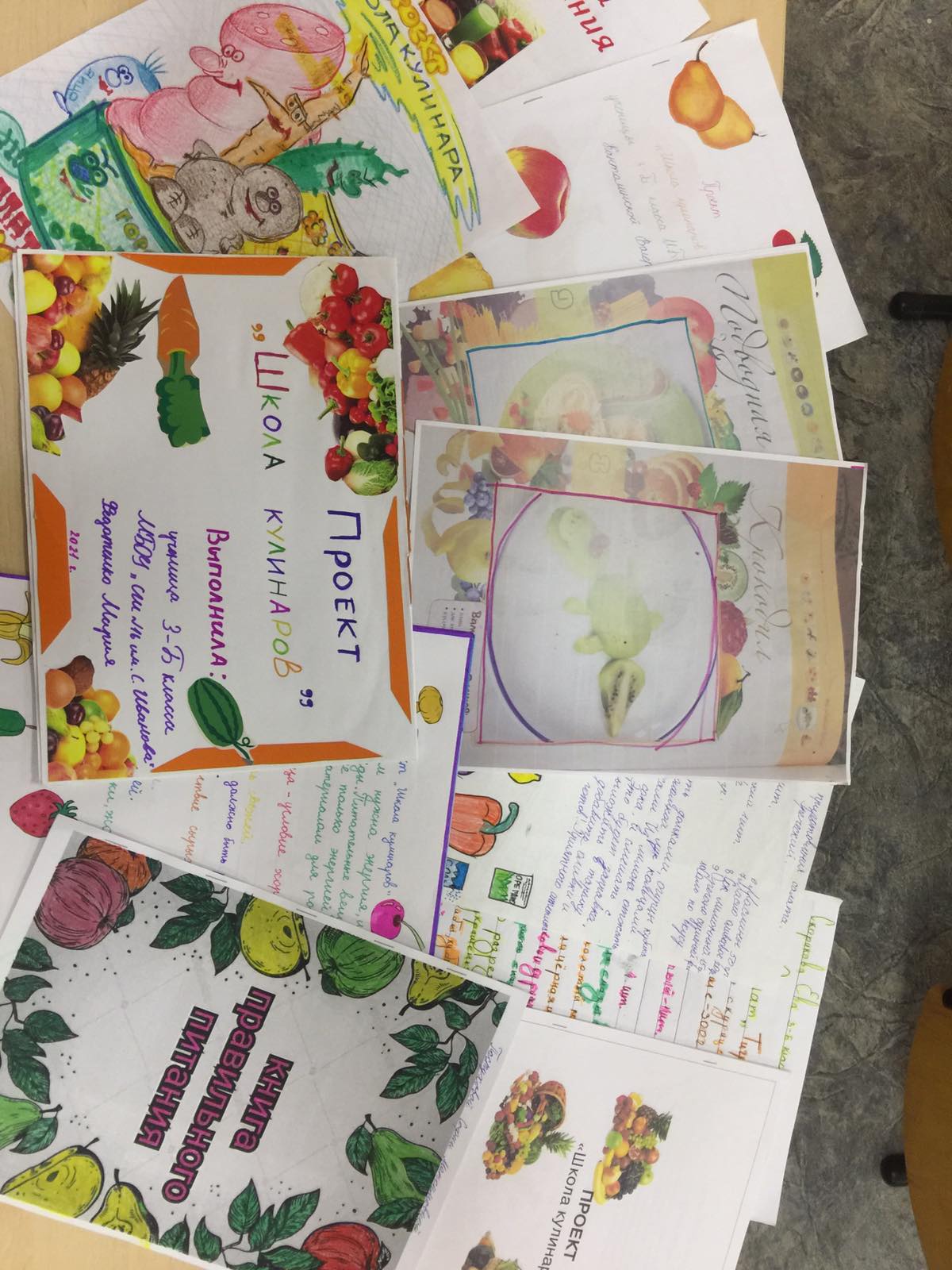 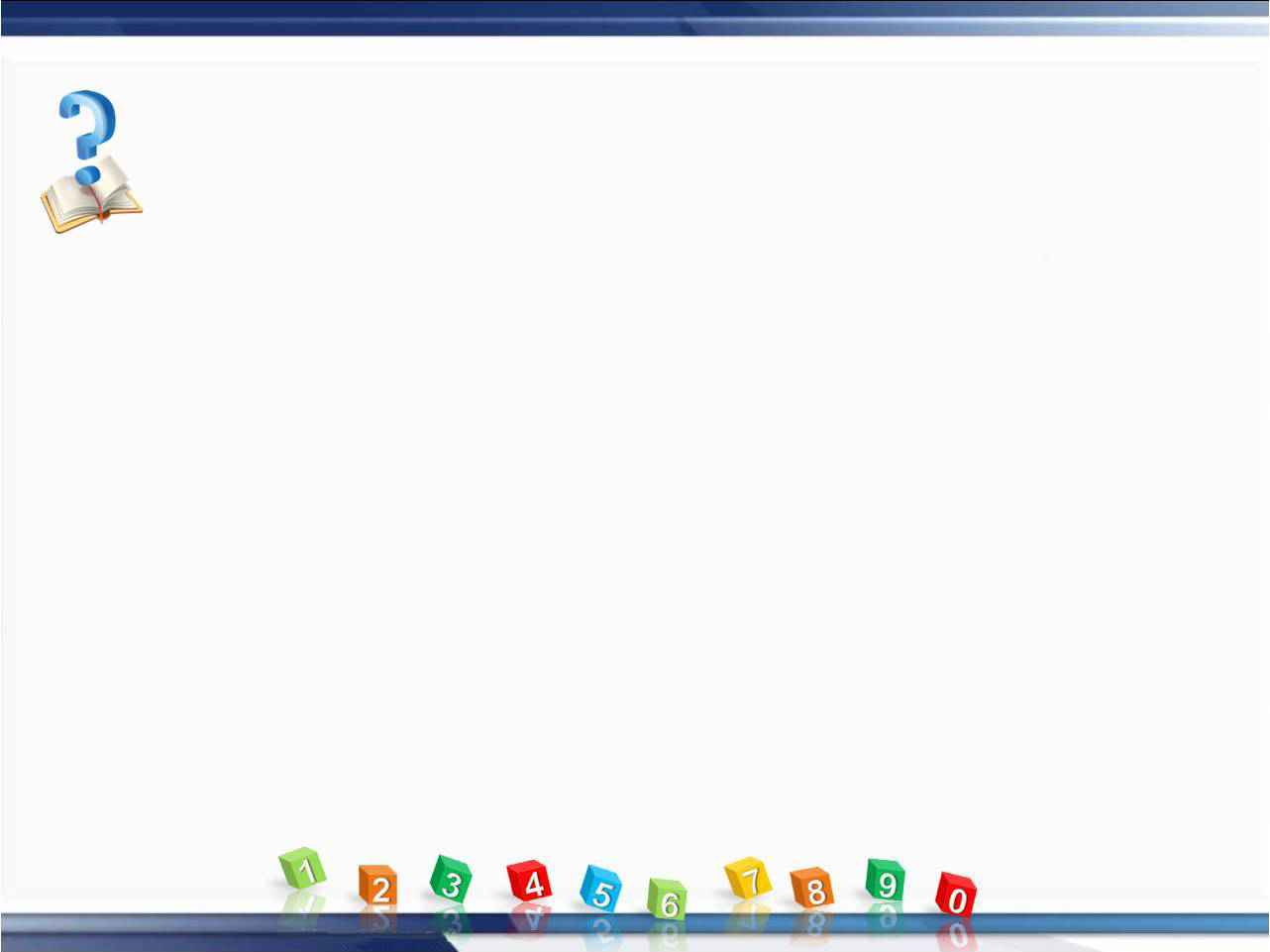 «Сделай вывод»
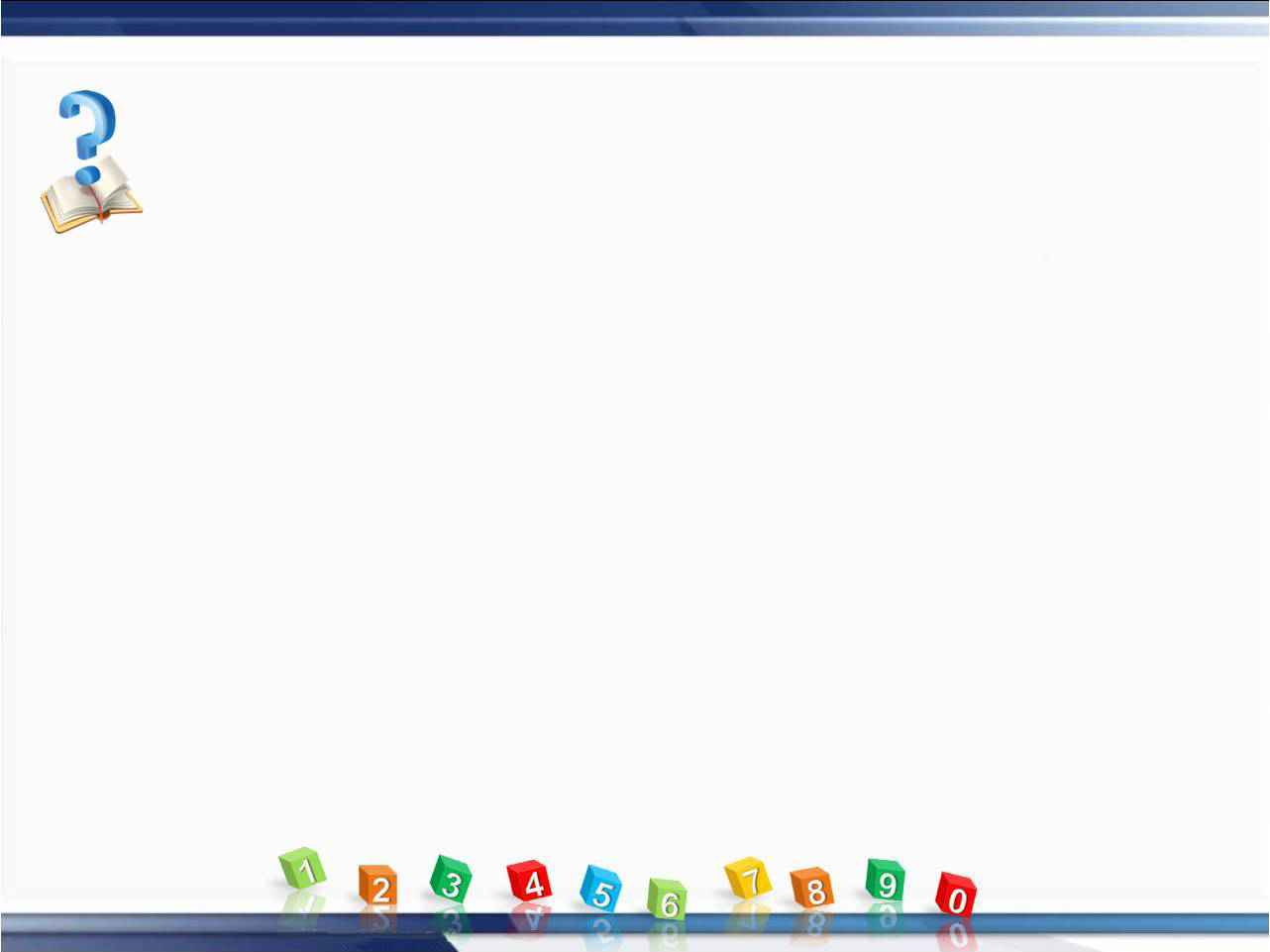 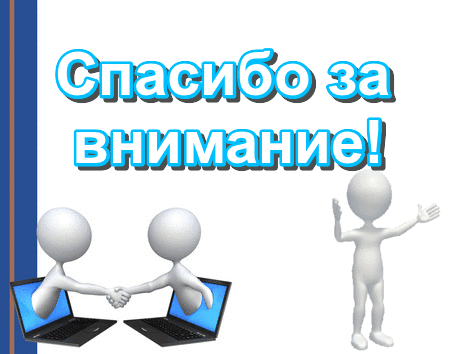